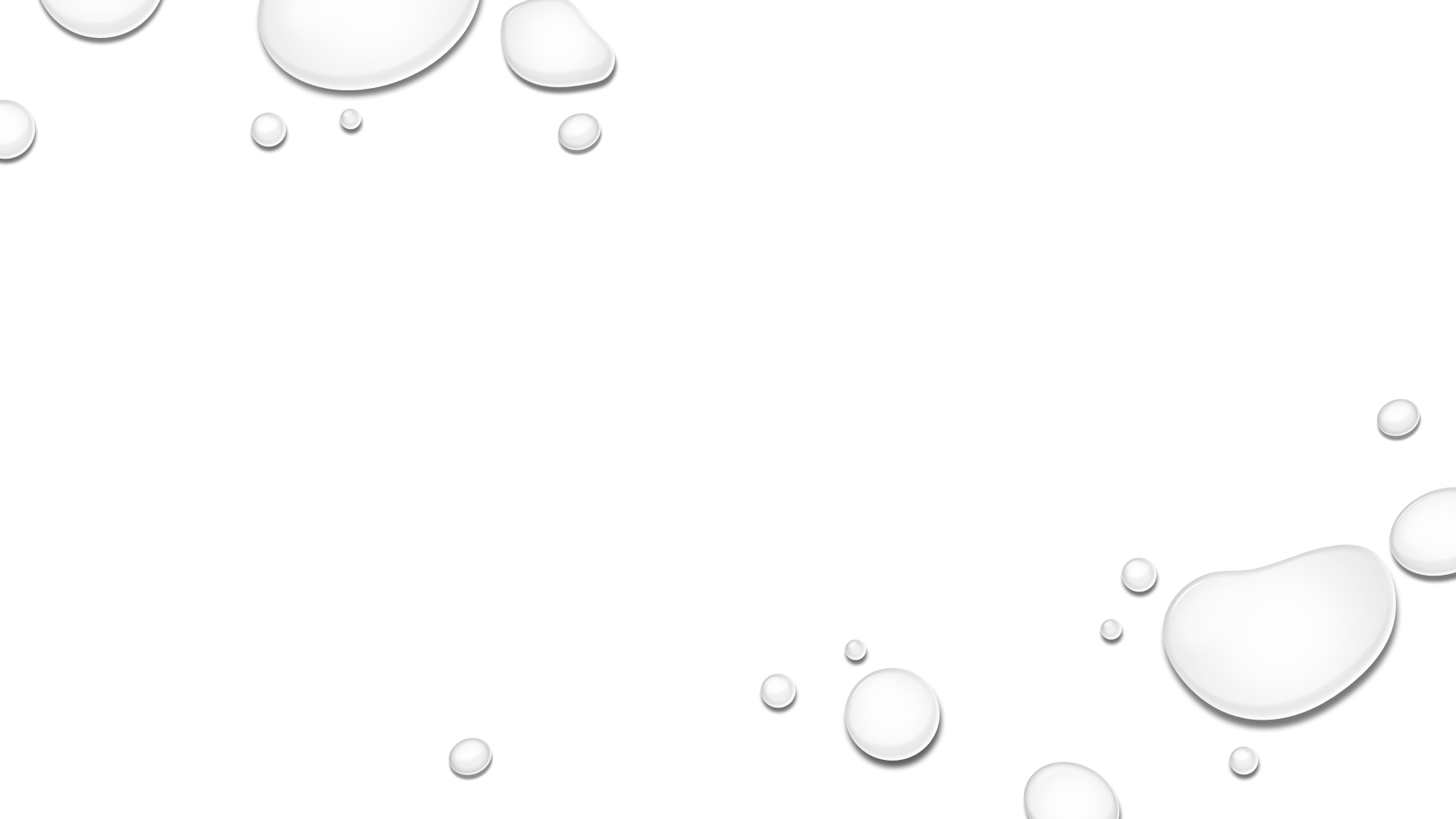 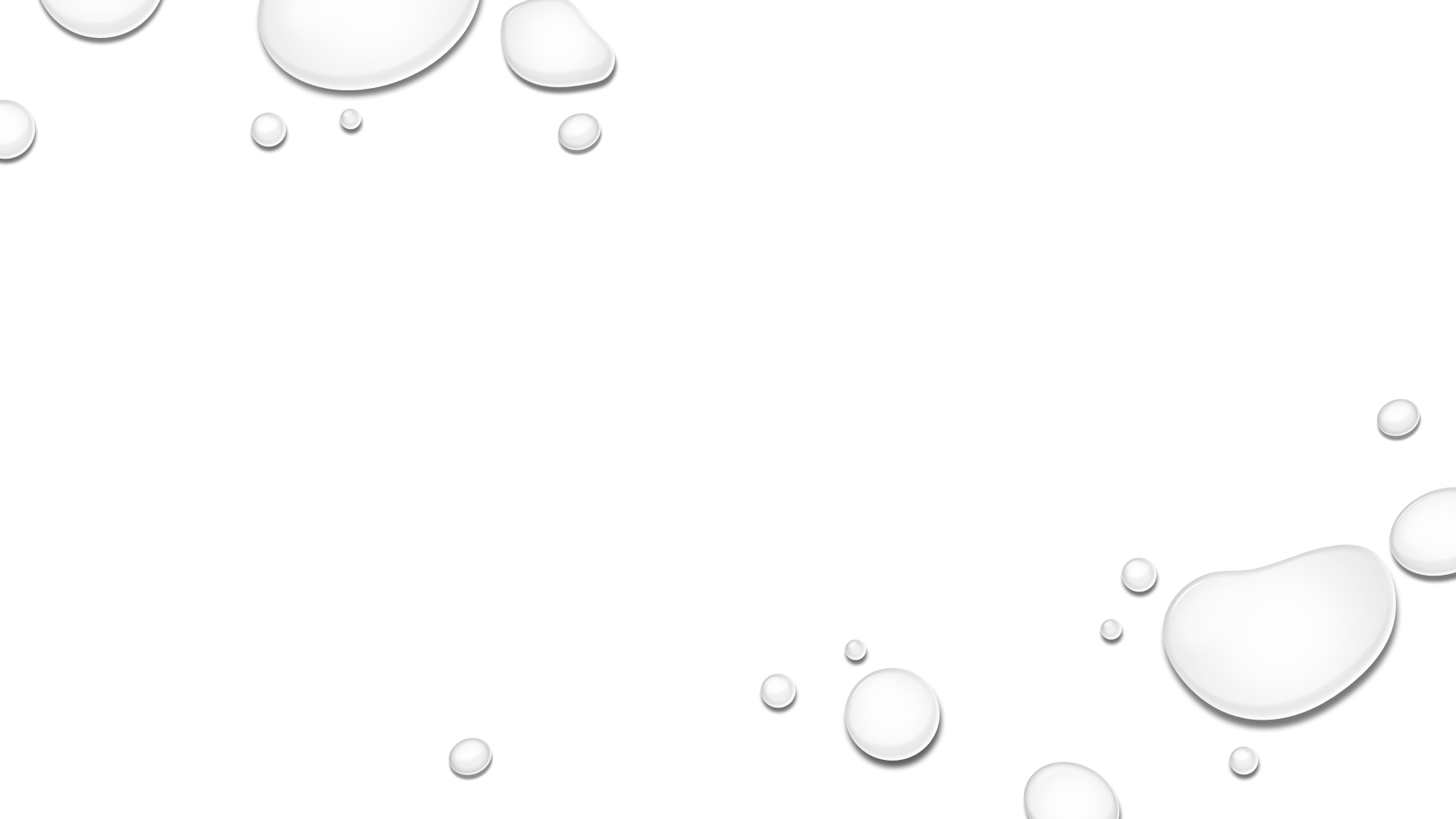 Ciclones Tropicais e Extratropicais
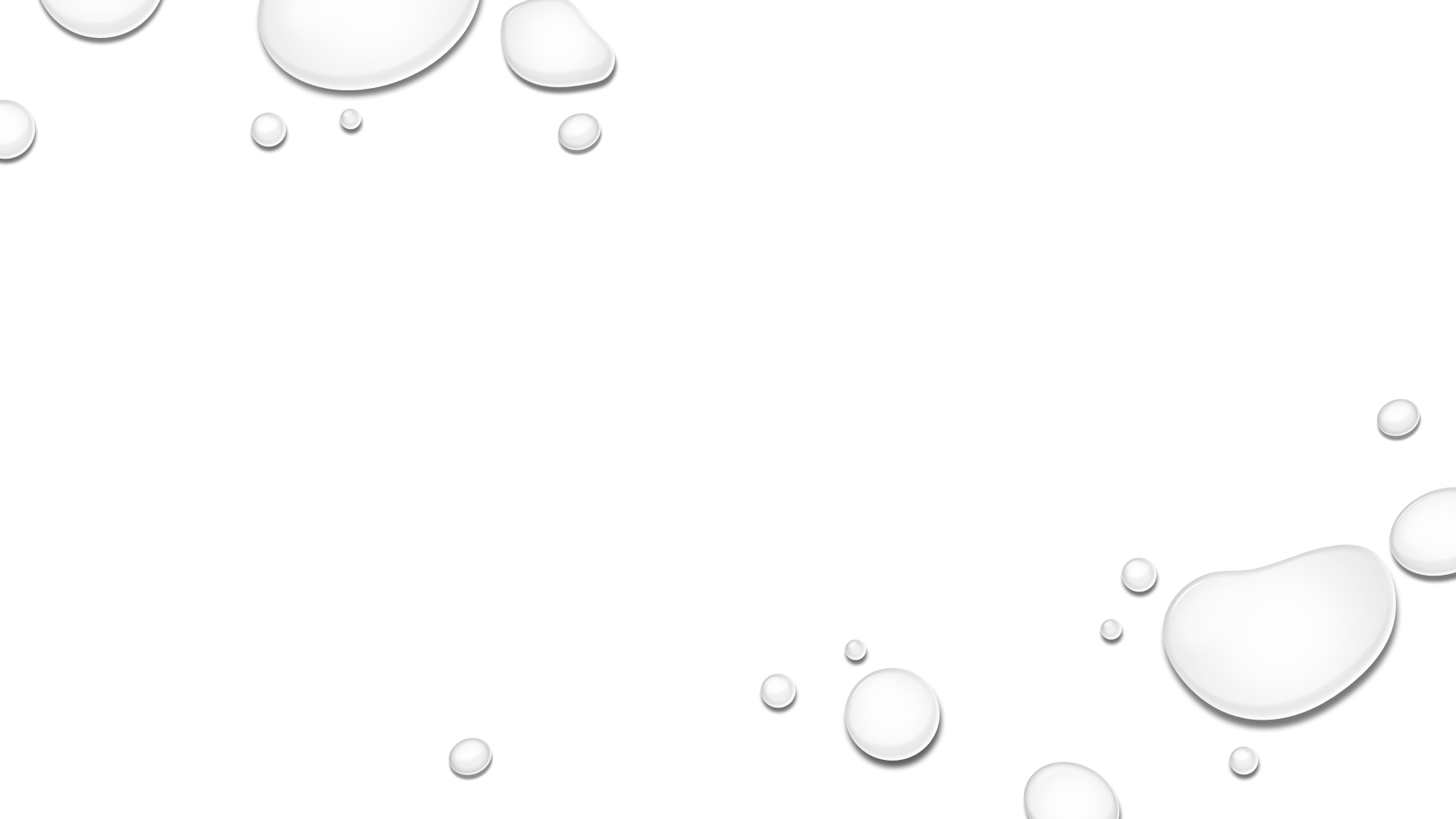 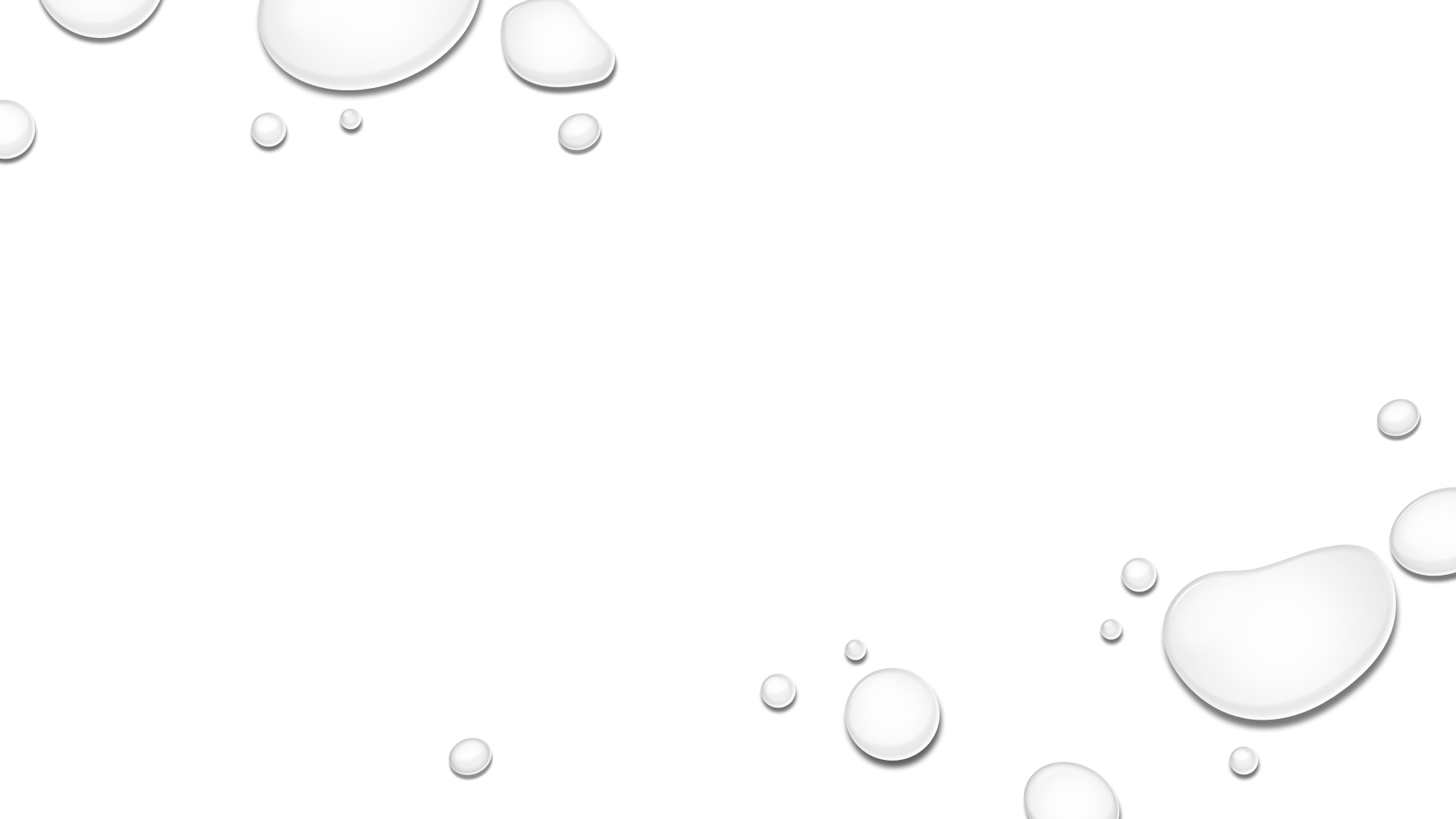 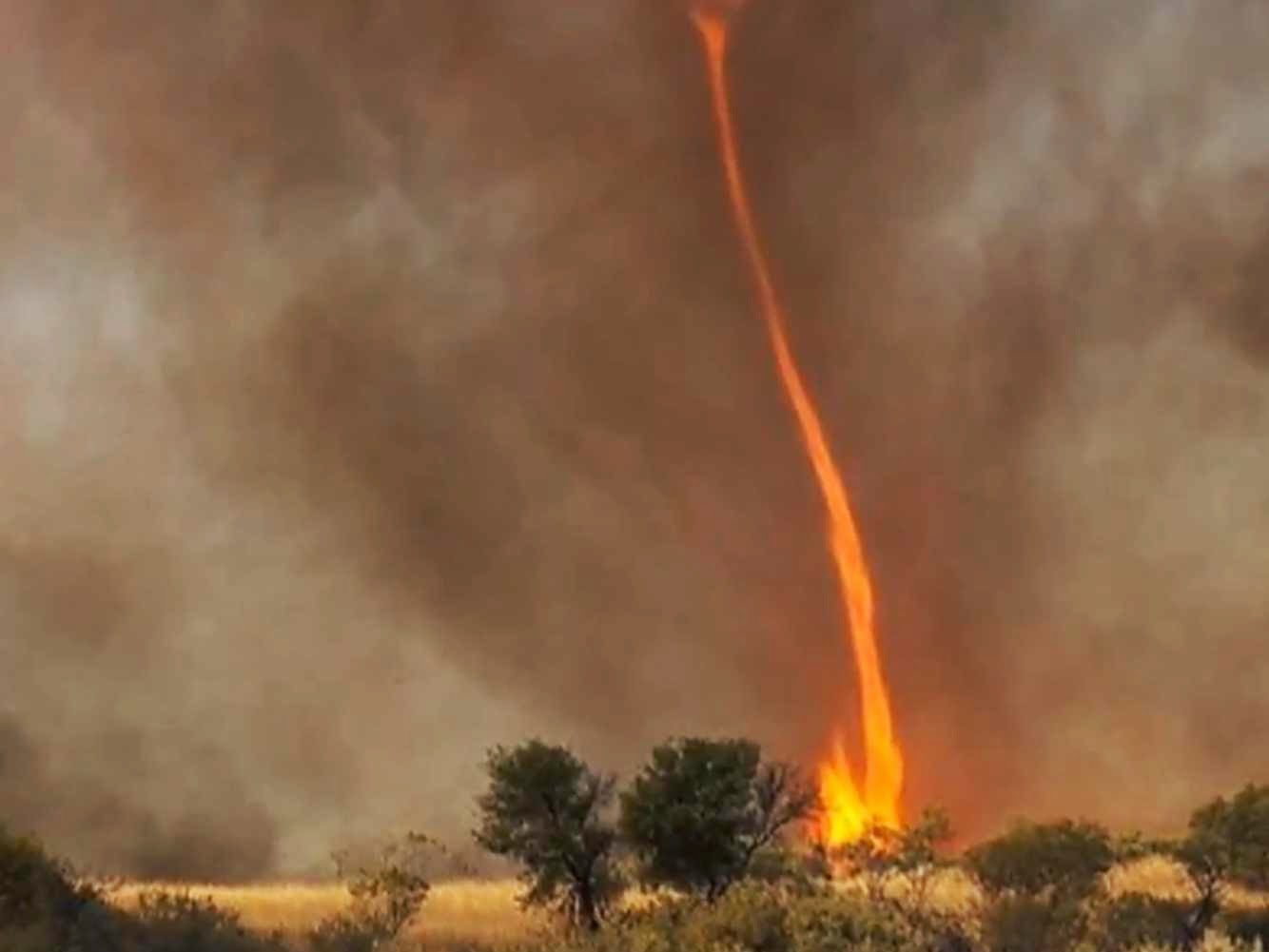 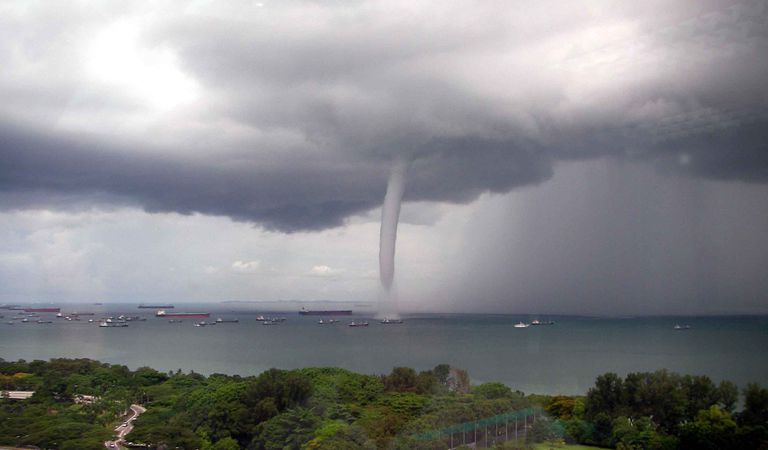 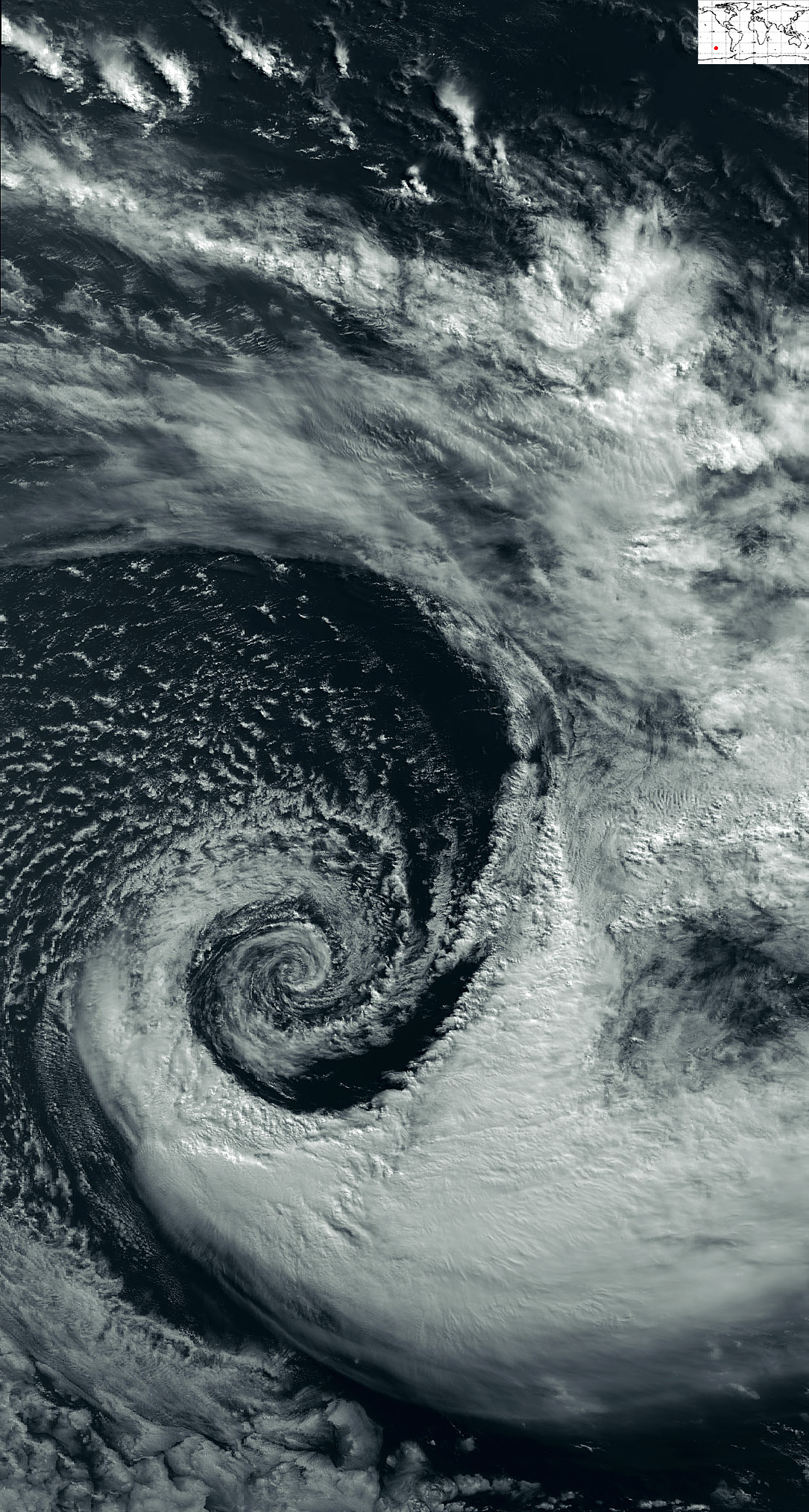 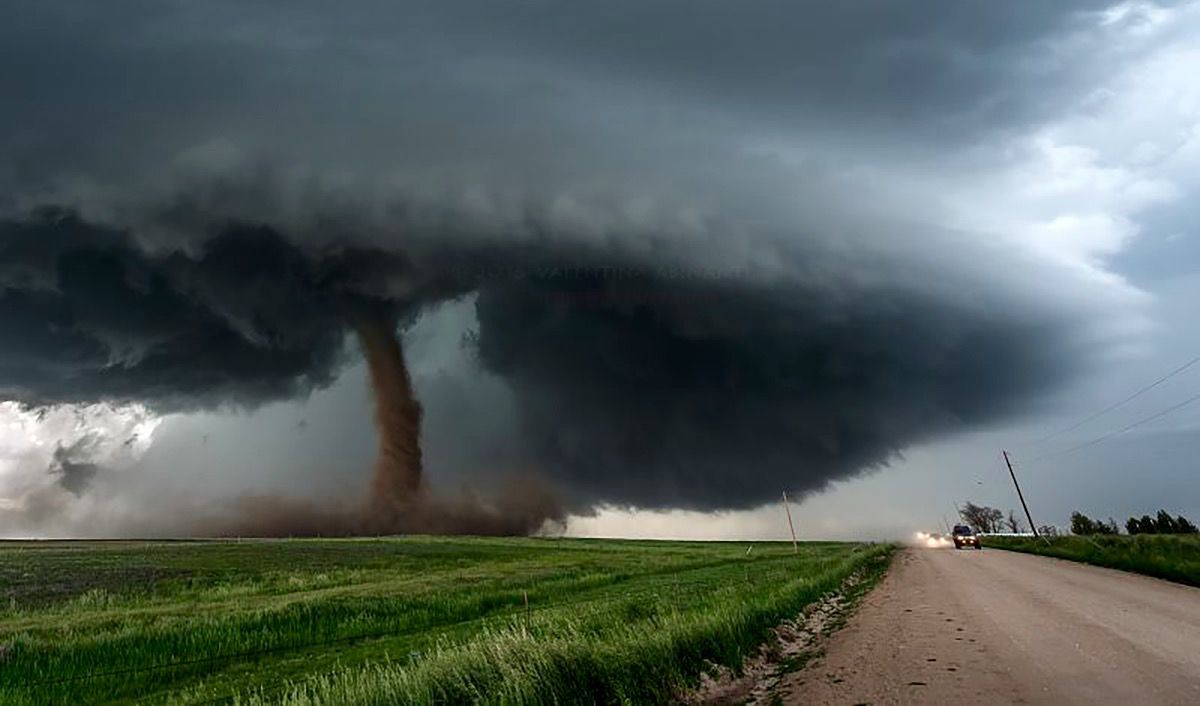 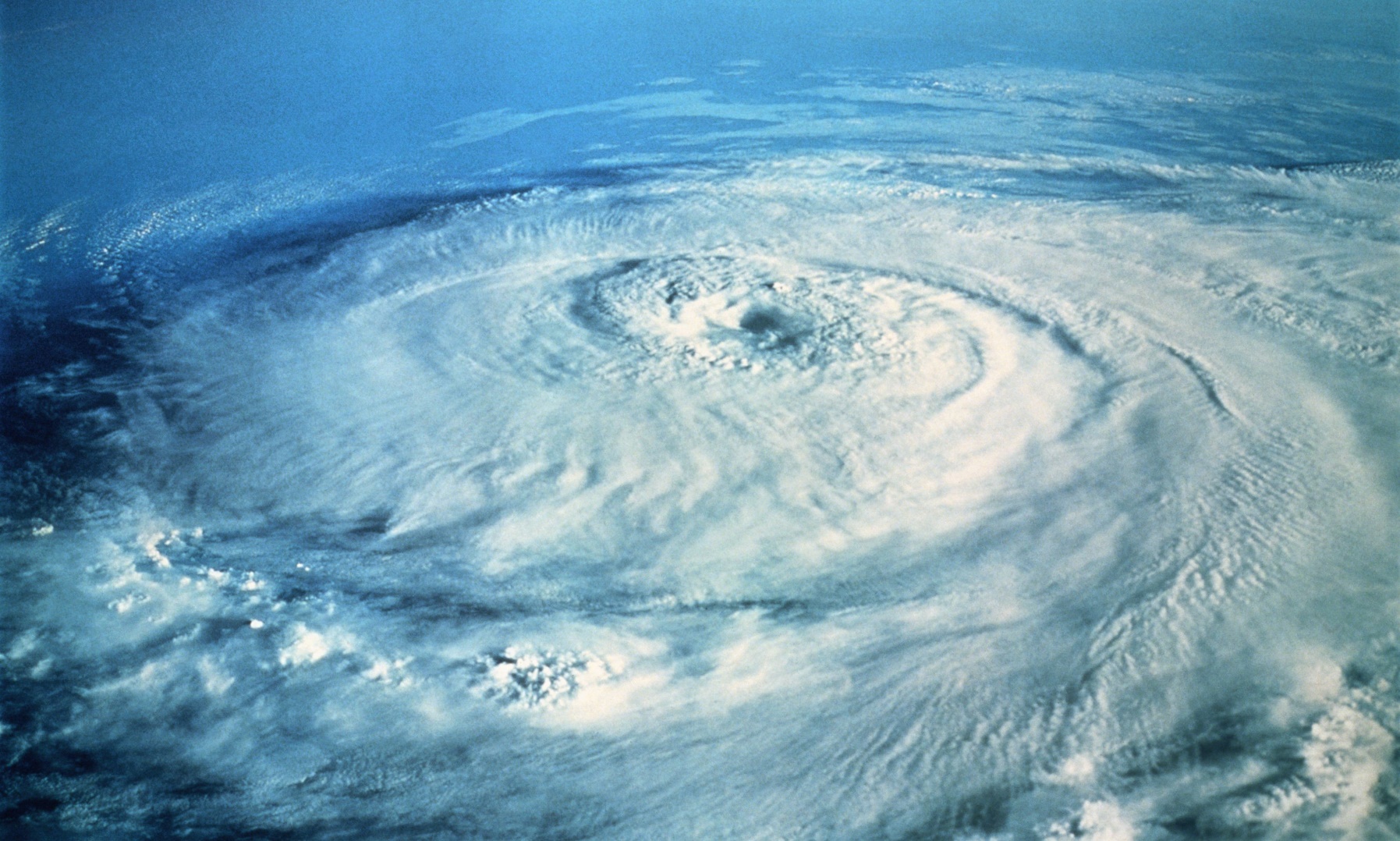 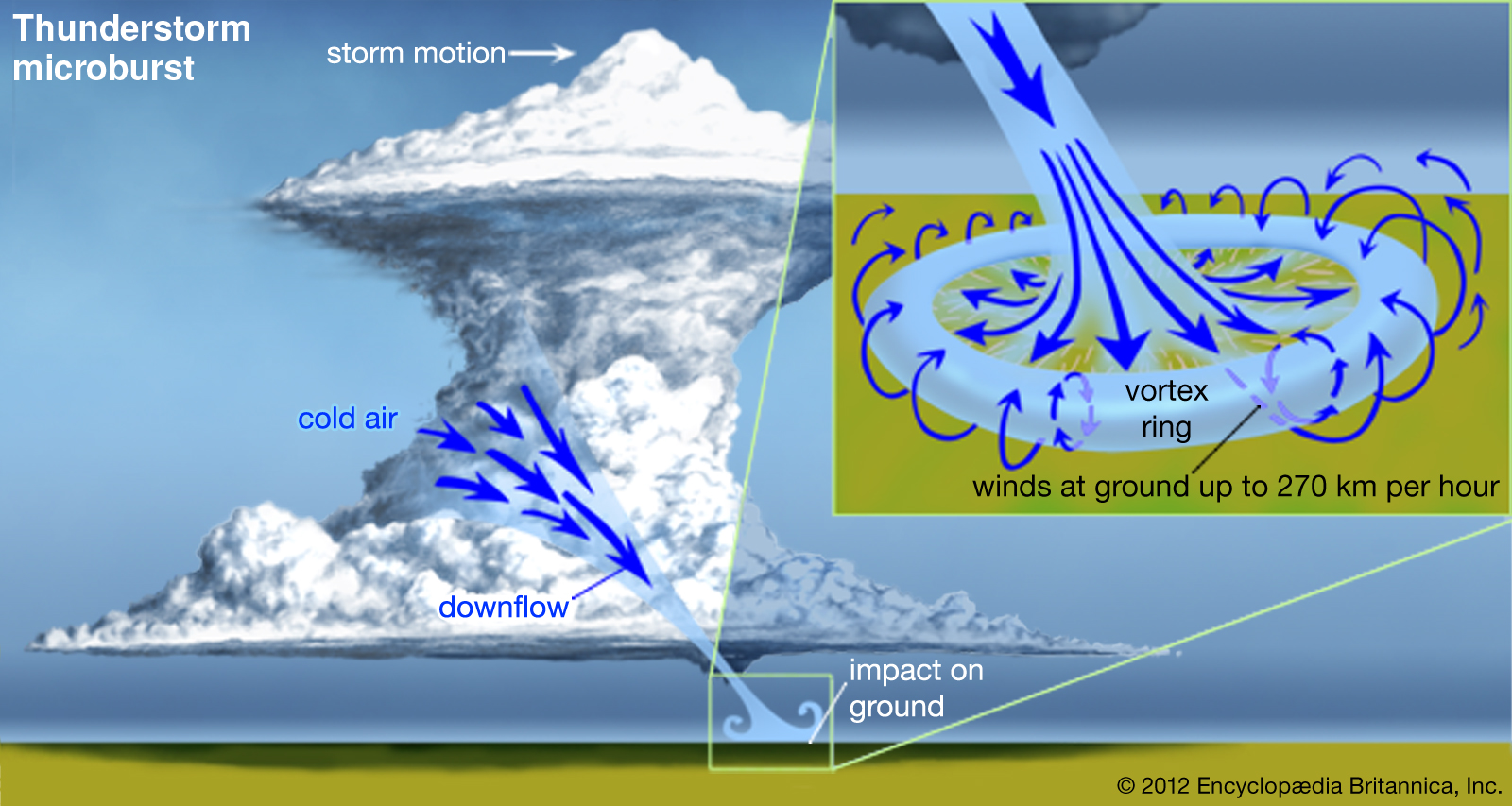 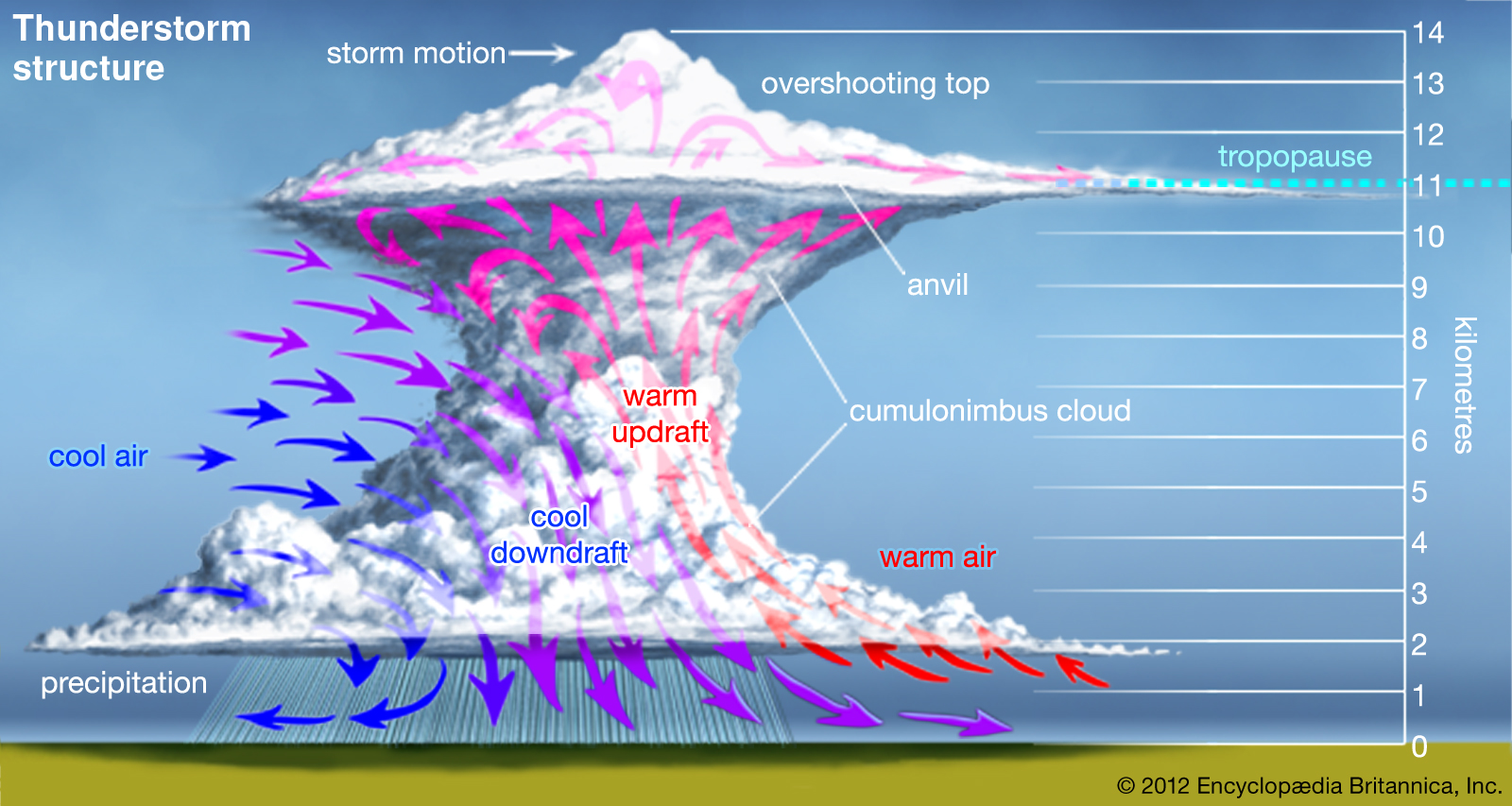 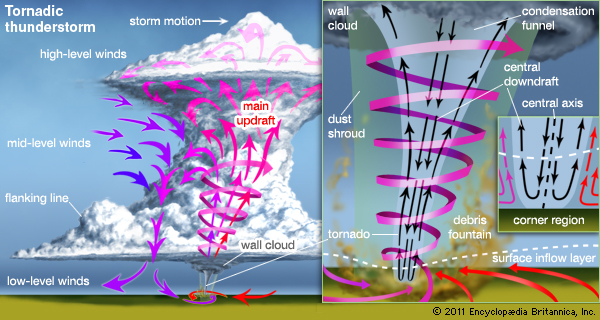 http://g1.globo.com/sp/campinas-regiao/noticia/2016/06/entenda-o-que-e-microexplosao-que-atingiu-campinas-veja-trajetoria-dela.html
As Cumulonimbus (Cbs) são as menores células atuantes no clima tropical. Além de Chuvas torrenciais e descargas elétricas podem gerar granizo, microexplosões (Microburst) e tornados.
Células de tempestade (Cbs) estão distribuídas ao longo da ZCIT e em regiões de instabilidade atmosférica ao longo do globo.
Supercélulas convectivas podem gerar Tornandos se houver Cisalhamento do Vento vertical
O Sudeste  da América do Sul é o segundo maior corredor de tornados do mundo
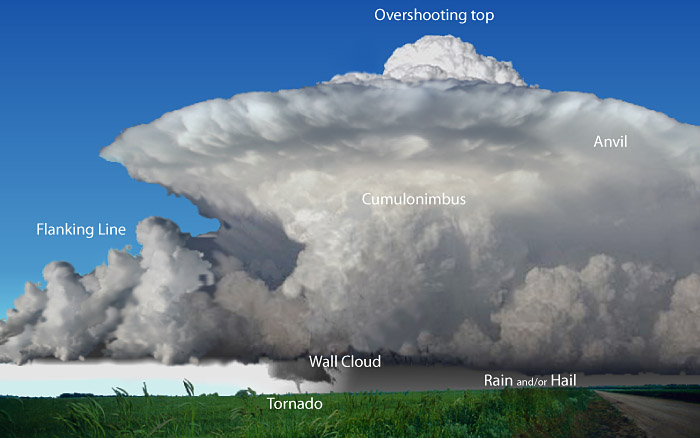 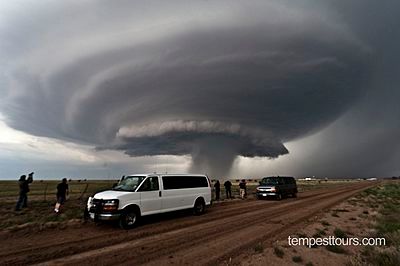 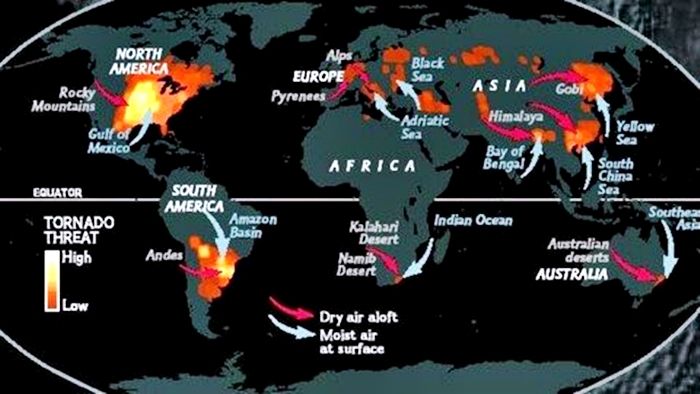 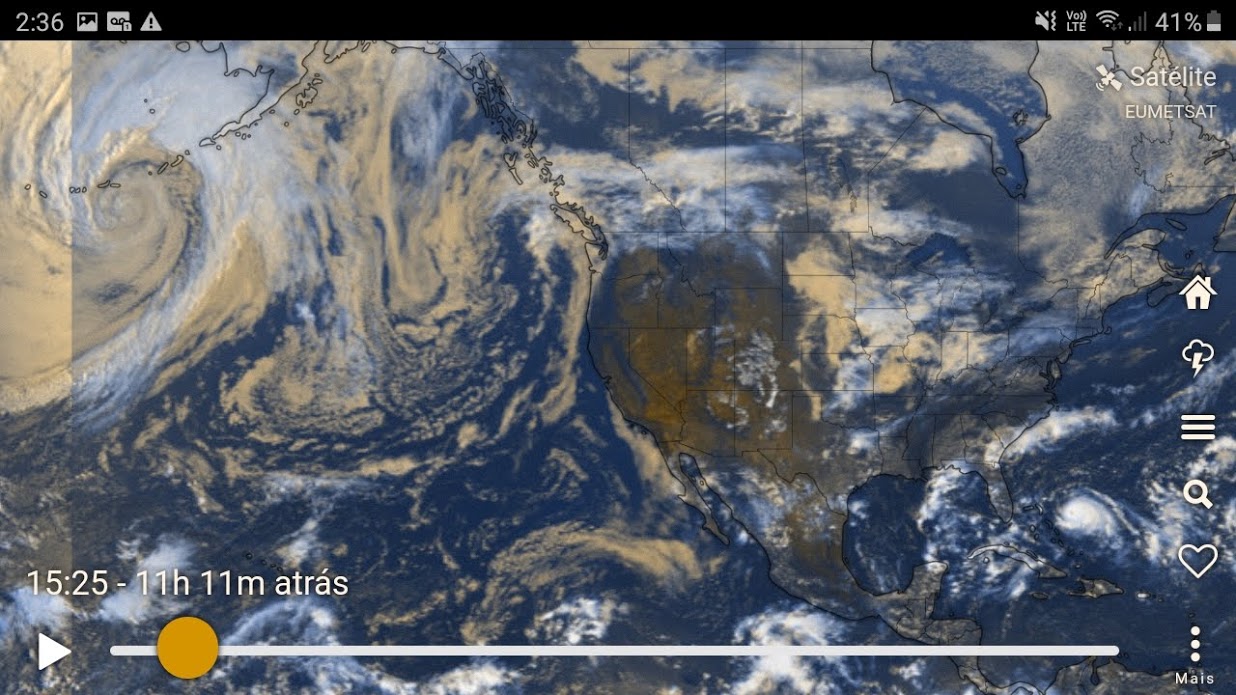 Ciclones Tropicais
Dorian
Ciclones tropicais - Definição
São ciclones (sistemas de baixa pressão) que atuam na área Tropical do planeta
Normalmente caminham de E     W.
Predominância de características convectivas para manutenção dos sistemas.
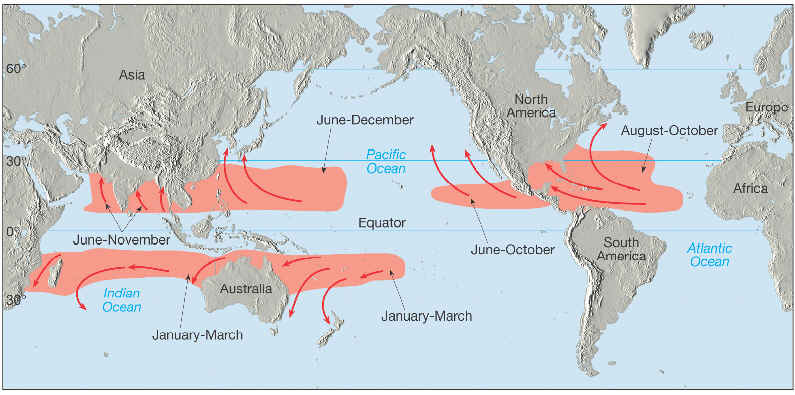 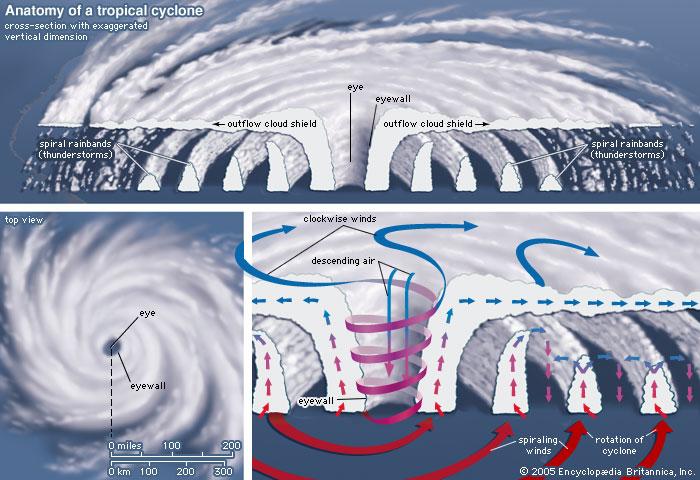 A convecção é dita organizada!
Gera um centro de baixa pressão em superfície de proporções sinóticas.
Núcleo quente.
Necessita do Oceano para se manter ativo.
Estrutura
Fatores para o desenvolvimento de Ciclones Tropicais
Estágios de evolução
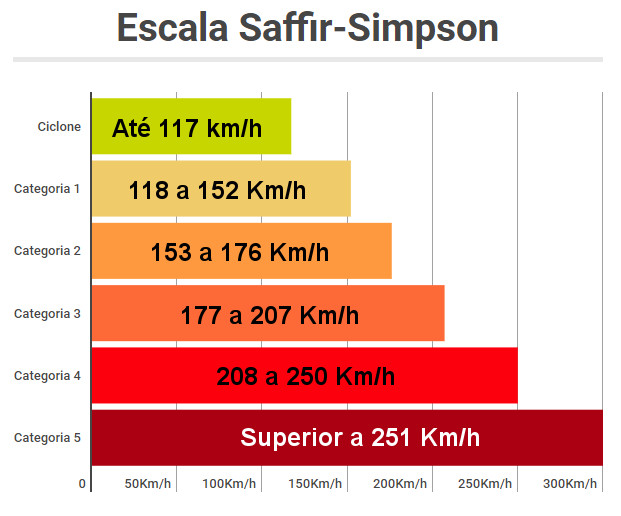 Distúrbio Tropical L (Não ciclone)
Depressão Tropical L (Ventos ≤ 62 km/h)
Tempestade Tropical (62 < Ventos ≤ 117km/h) HN      HS

Furacão: HN        HS
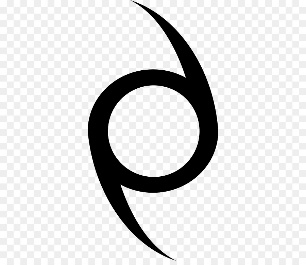 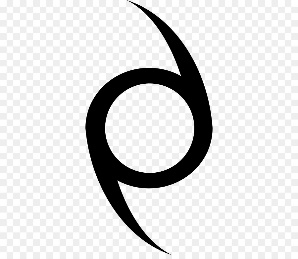 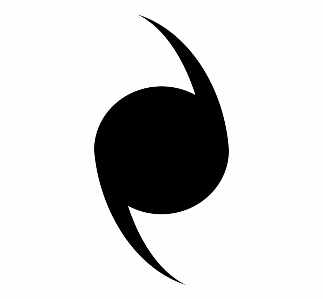 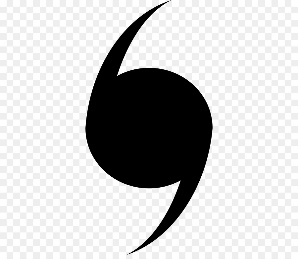 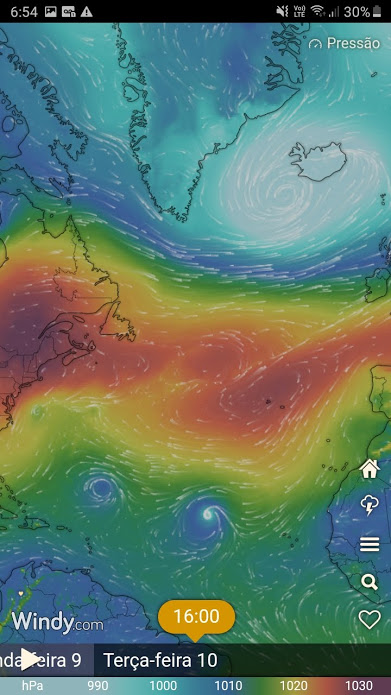 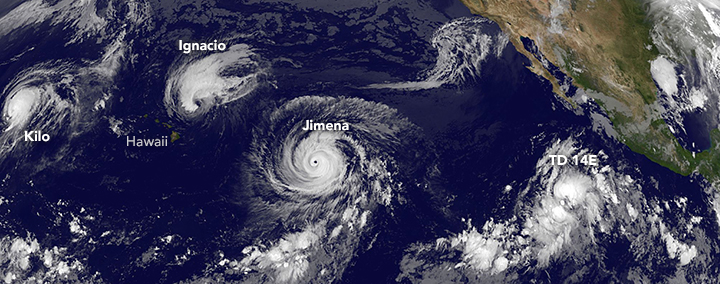 The GOES-West satellite observed four tropical cyclones roiling the Pacific on September 1, 2015, during an El Niño event. (Image from NASA/NOAA GOES Project.)
El Niño  = águas mais aquecida = maior fonte de energia para os Ciclones Tropicais
Dissipação dos Sistemas
Dependem do Oceano, portanto ao entrarem no continente revertem o processo até extinguir-se. Ou, podem ser advectados para a circulação extratropical.
Causam problemas: Chuvas torrenciais continentais; enchentes; inundações; transtornos sócio-econômicos.
Estimulam tornados.
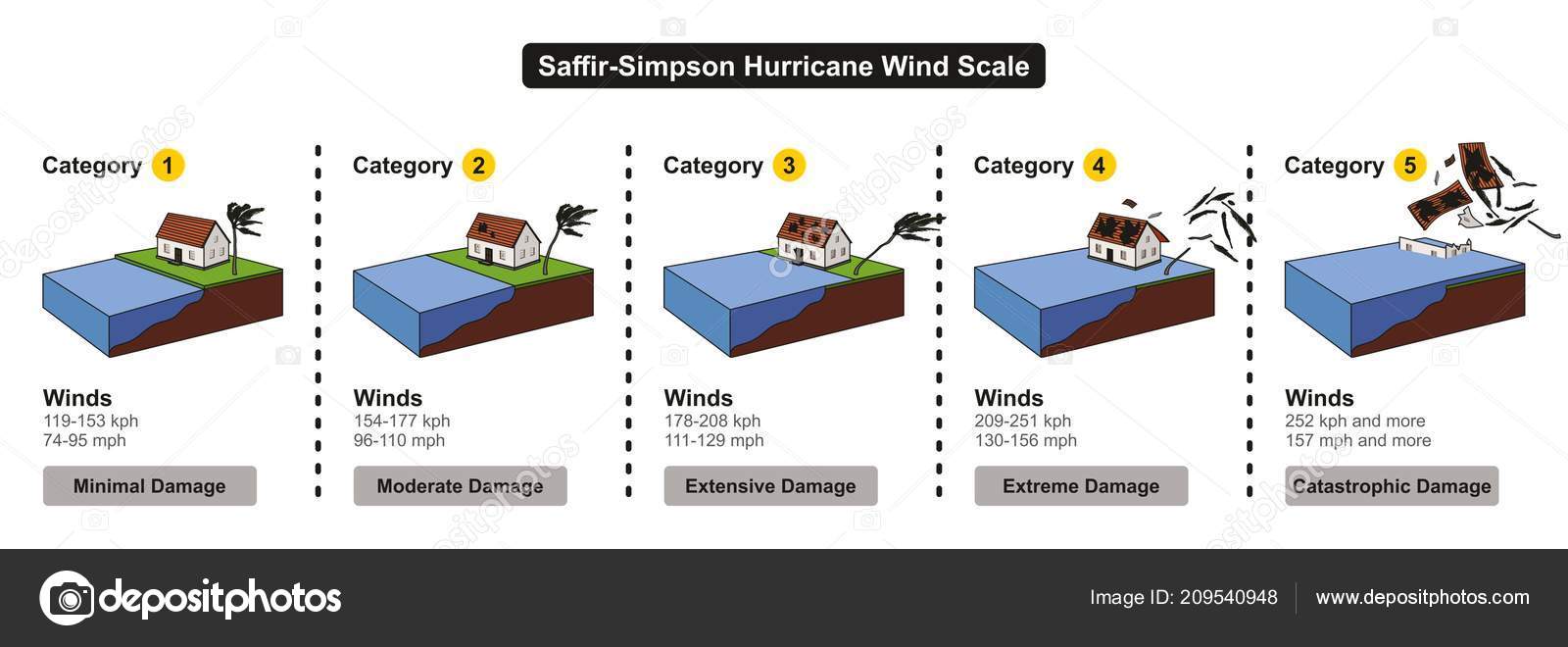 Nomenclatura
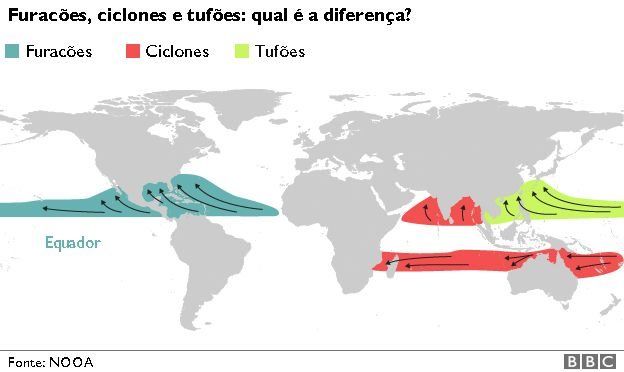 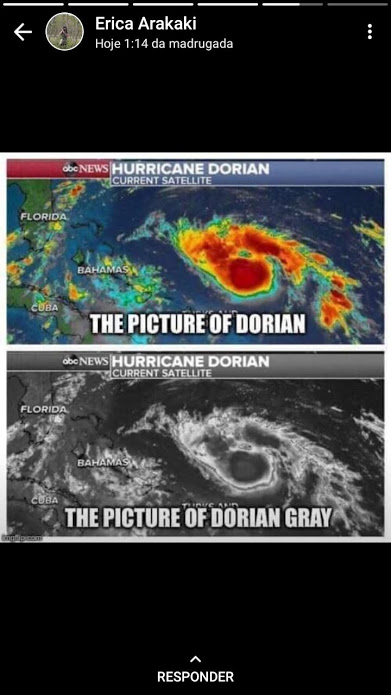 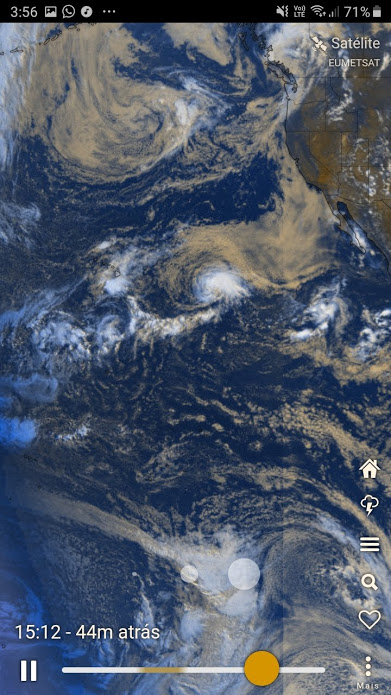 O Caso do “Catarina”
Dorian
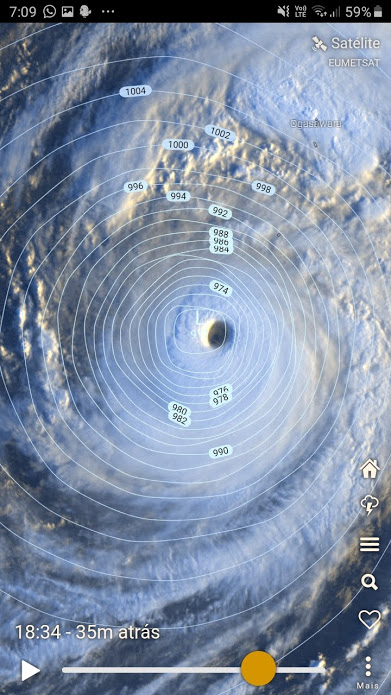 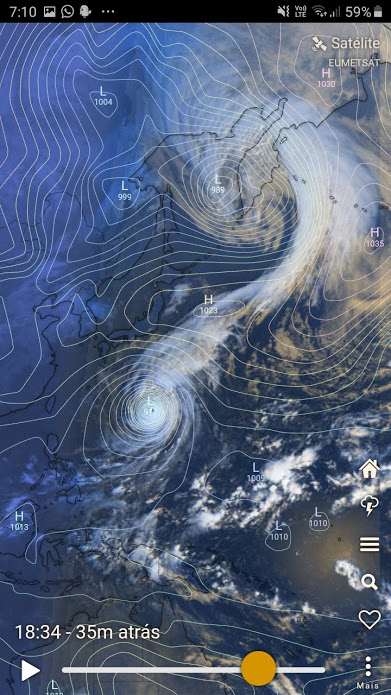 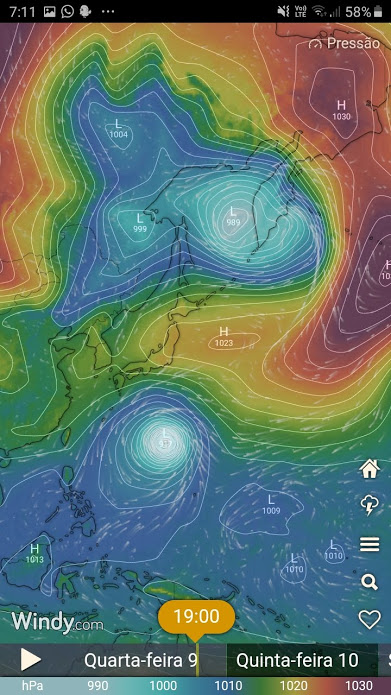 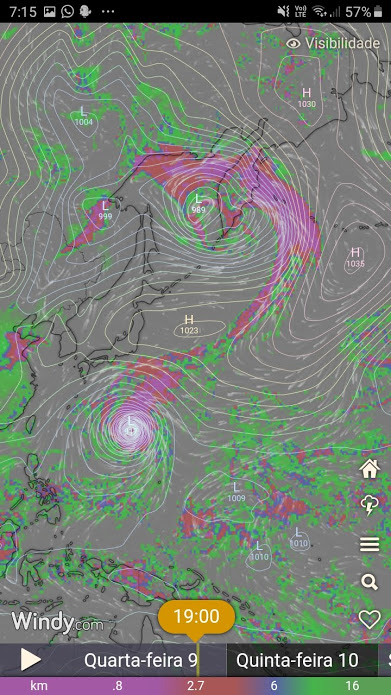 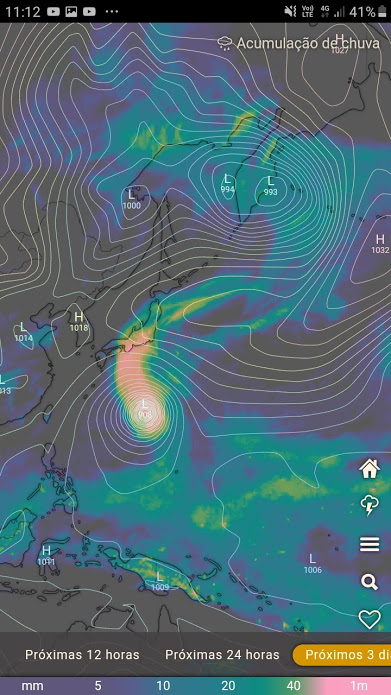 Ciclones Extratropicais
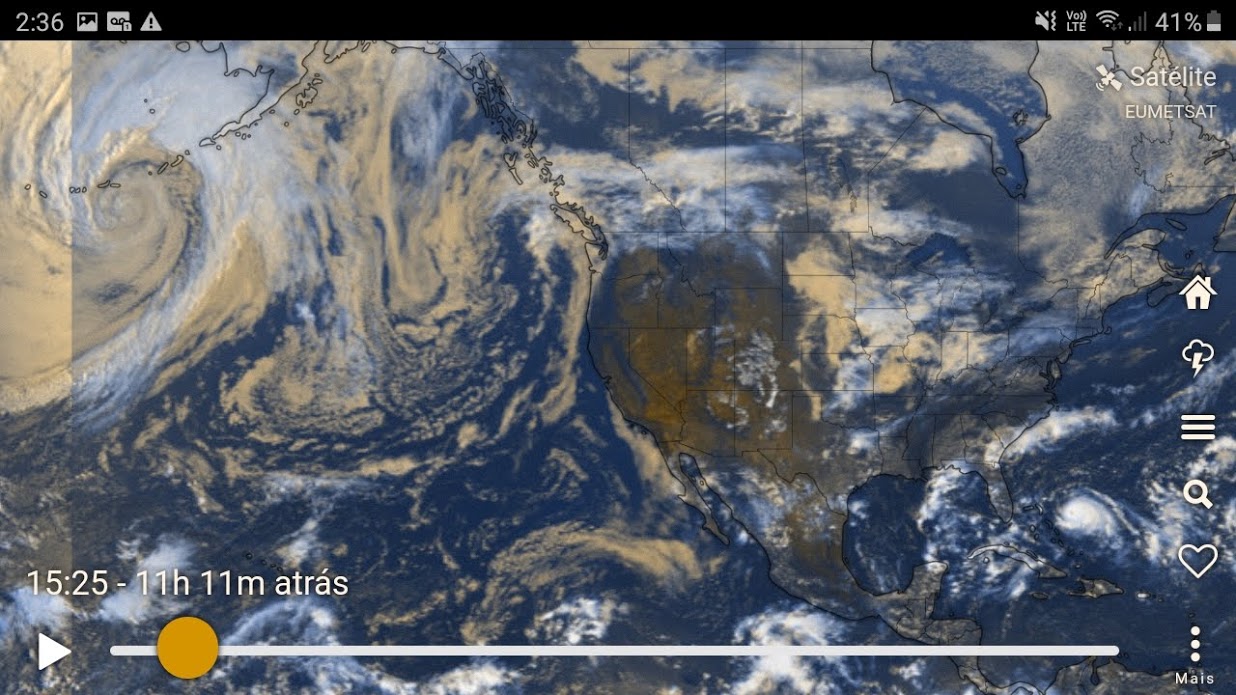 Ciclones Extratropicais - Definição
São ciclones (sistemas de baixa pressão) que atuam fora da área Tropical do planeta.
Normalmente caminham de W     E.
Prevalecem características termodinâmicas advectivas (não apenas convectivas).
Interação com Teoria Frontal (advectores).
Ciclones Extrapolares: atuam na convergência Polar, são mais intensos e possuem uma interação menor com a Teoria Frontal.
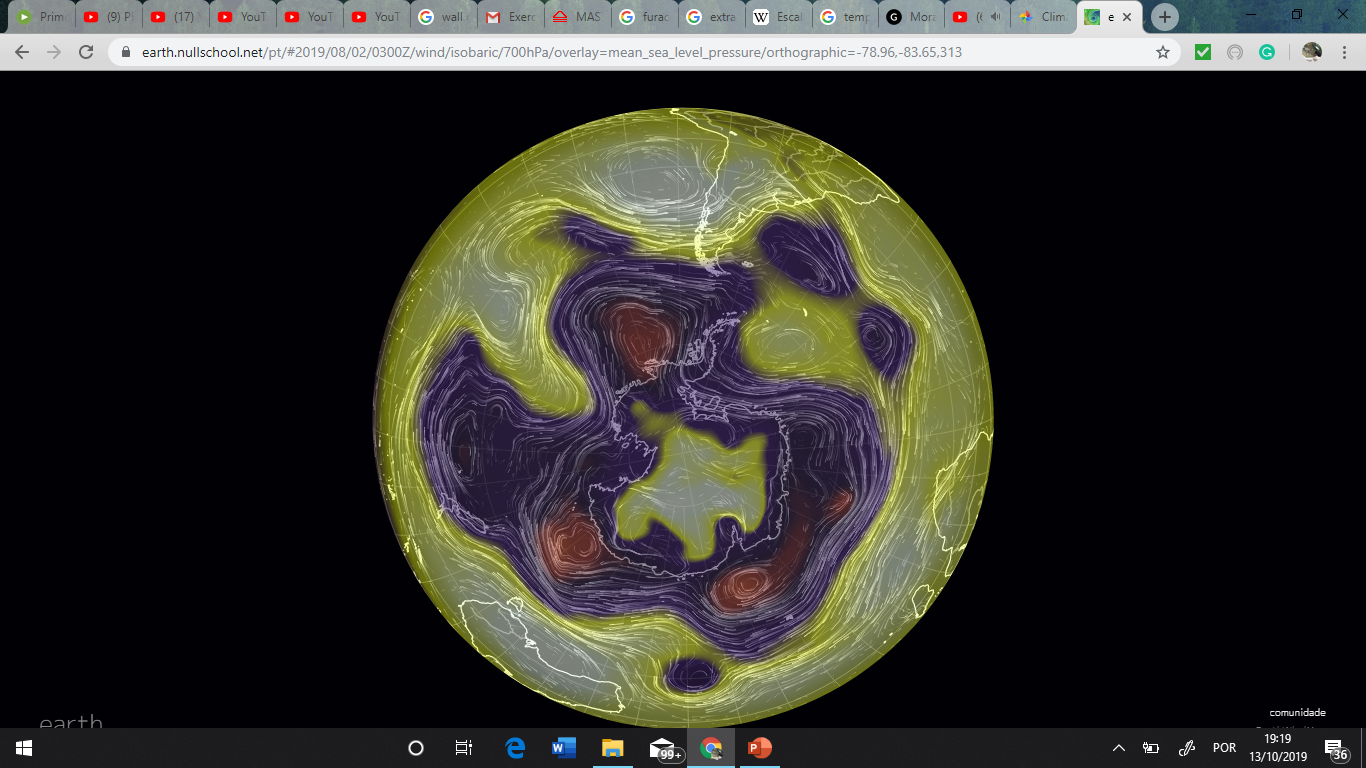 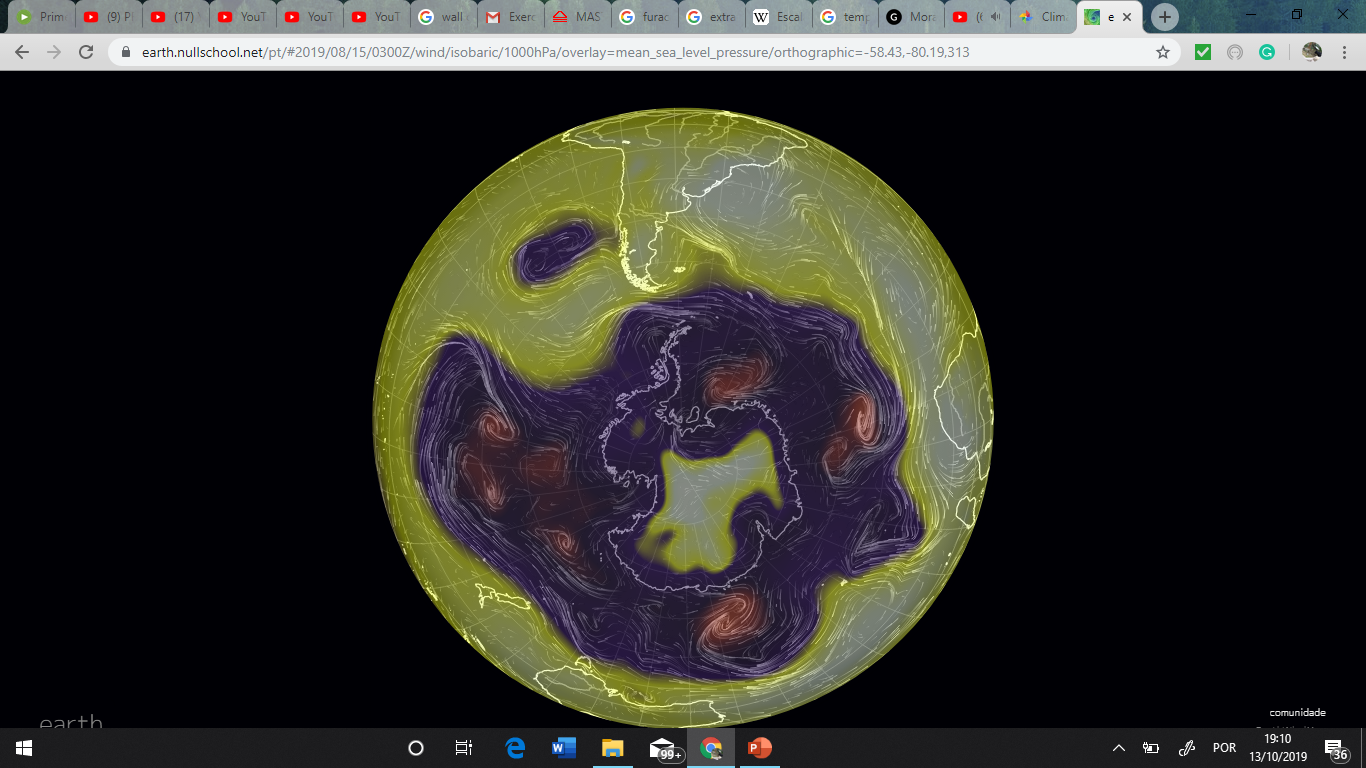 Fatores para desenvolvimento de CET’s
Intenso ∇T conforme varia a latitude.
Equador → 30°S                                   30°S → 60°S
   30°C    → 25°C                                   25°C → 0°C

             5°C                                                     25°C
2. Perturbação da onda longa mecânica planetária por ondas curtas mecânicas (Ondas de Rosby).
Perturbações de onda curta: Ondas de montanhas; Processos convectivos intensos; Escoamento de ventos intensos (Túnel de Bernolli)
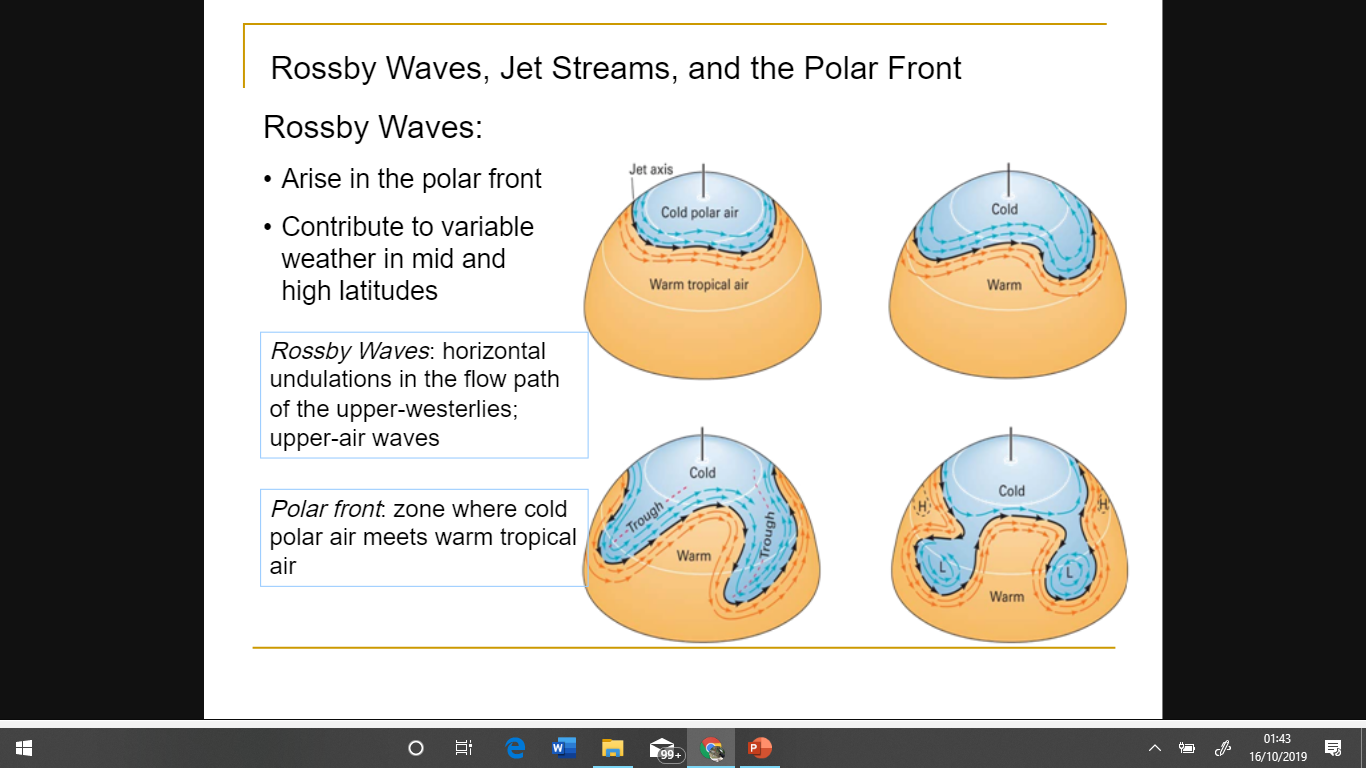 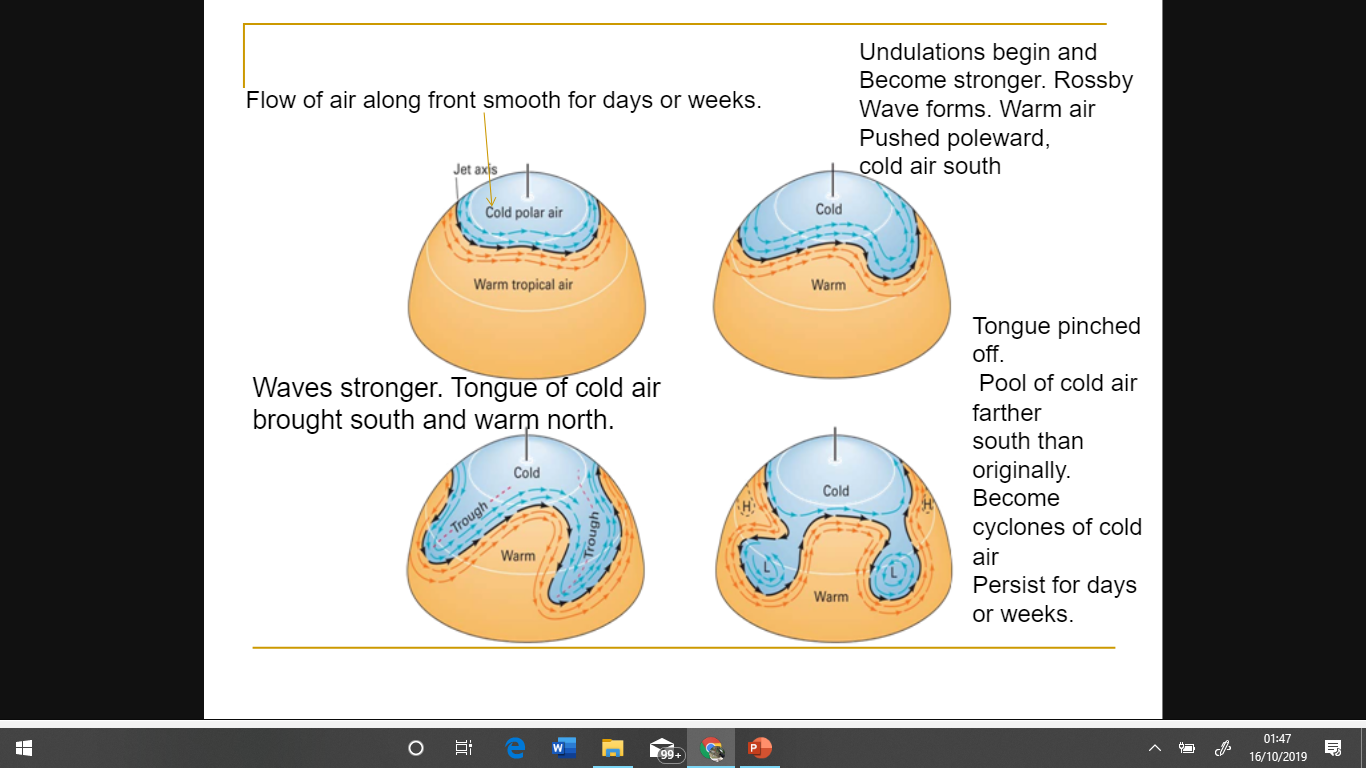 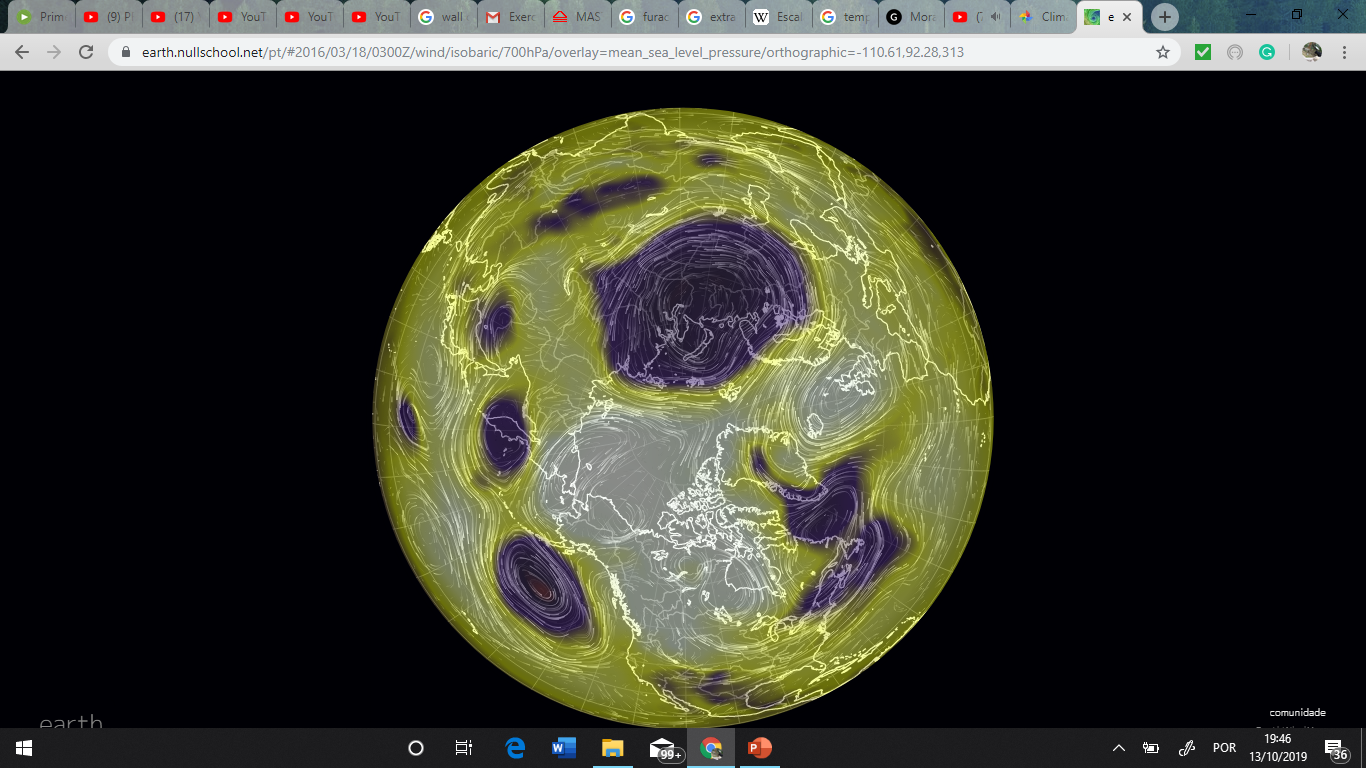 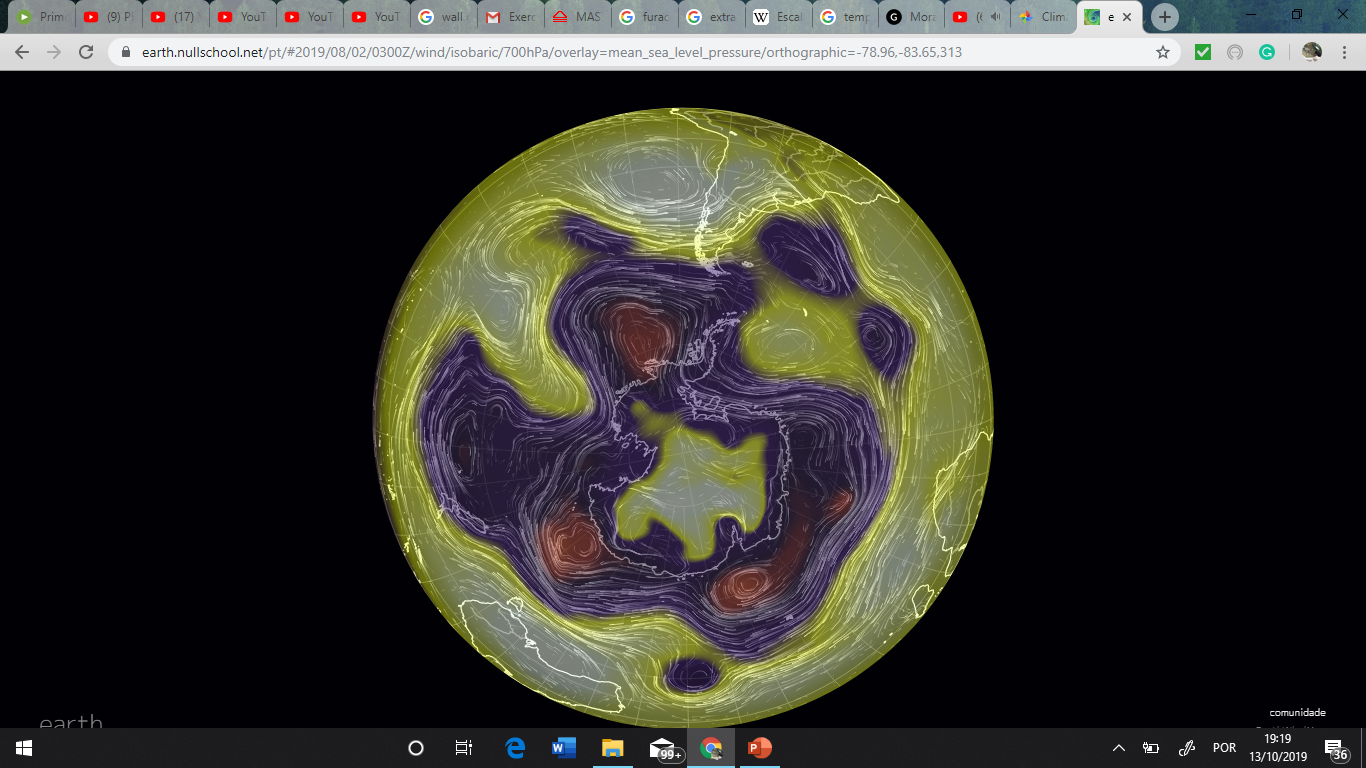 Fsagdhjhkj.k
Polo Norte    				   	    Polo Sul
Estágios de Evolução
Massas de ar distintas vão criar um “embate” para tomar a superfície.
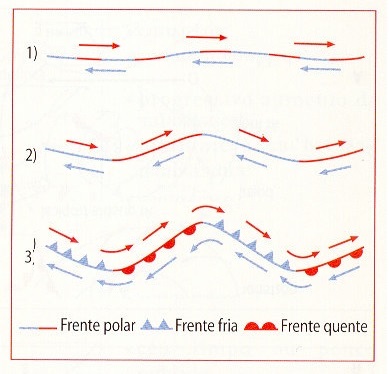 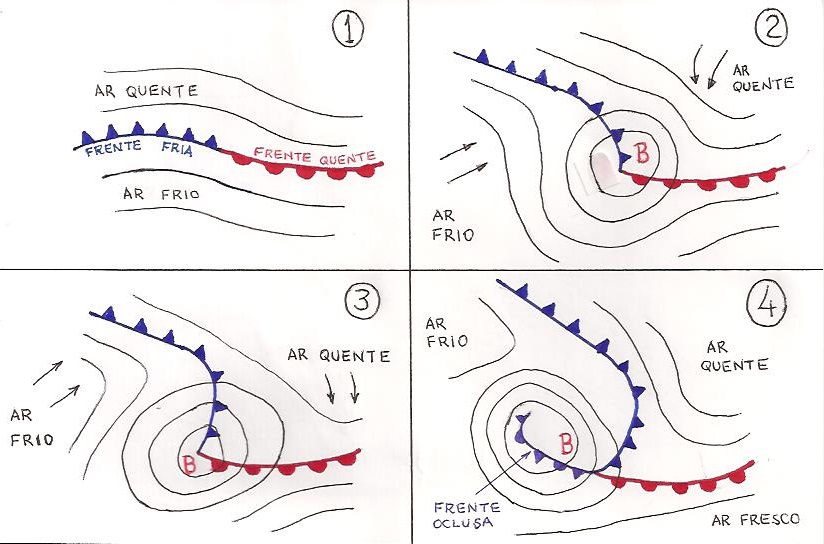 Perturbação da Onda Longa
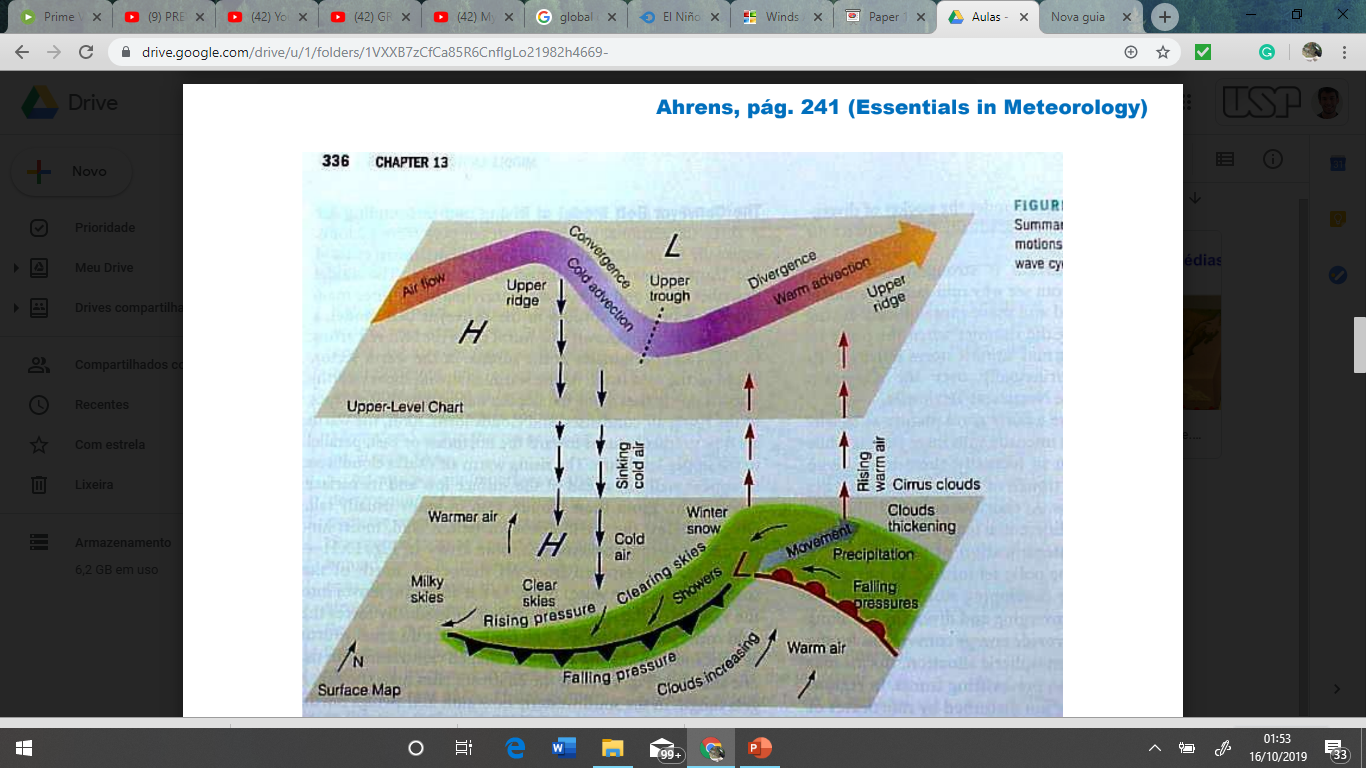 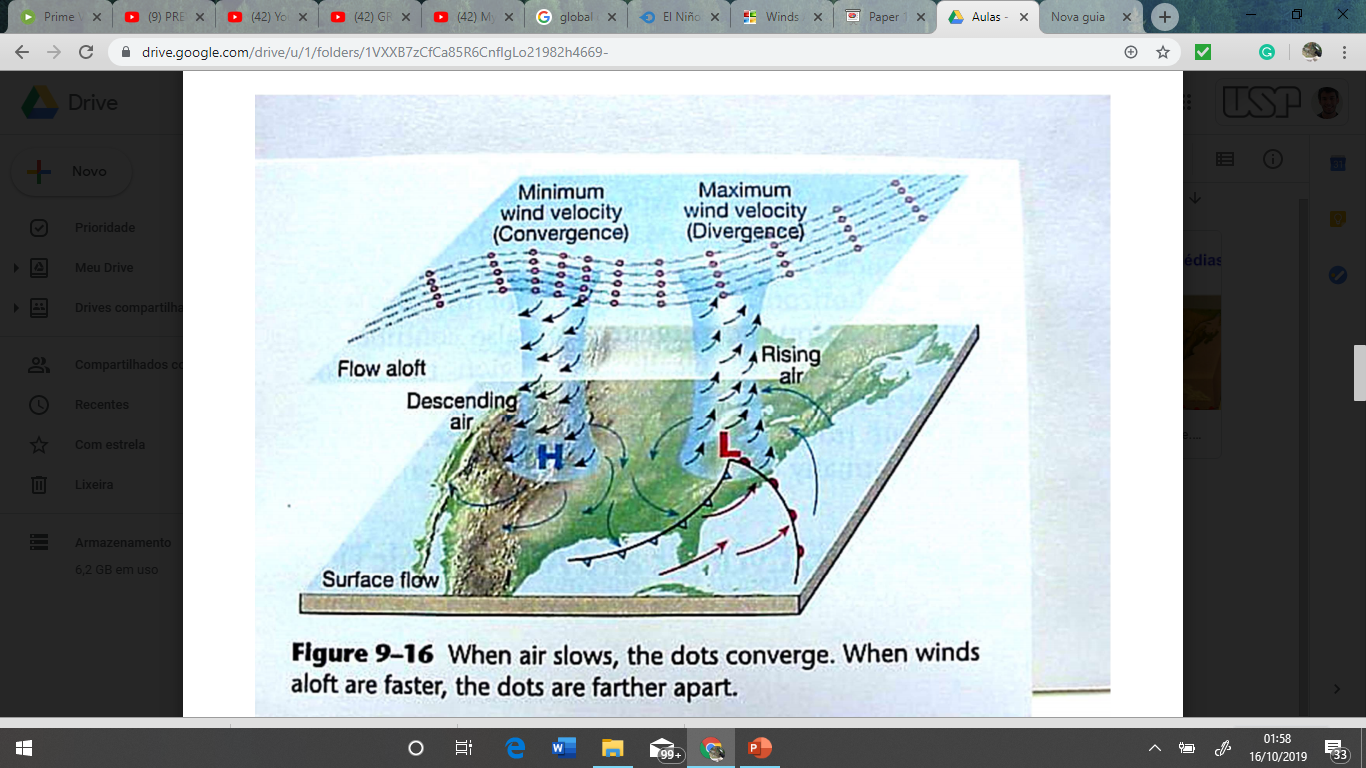 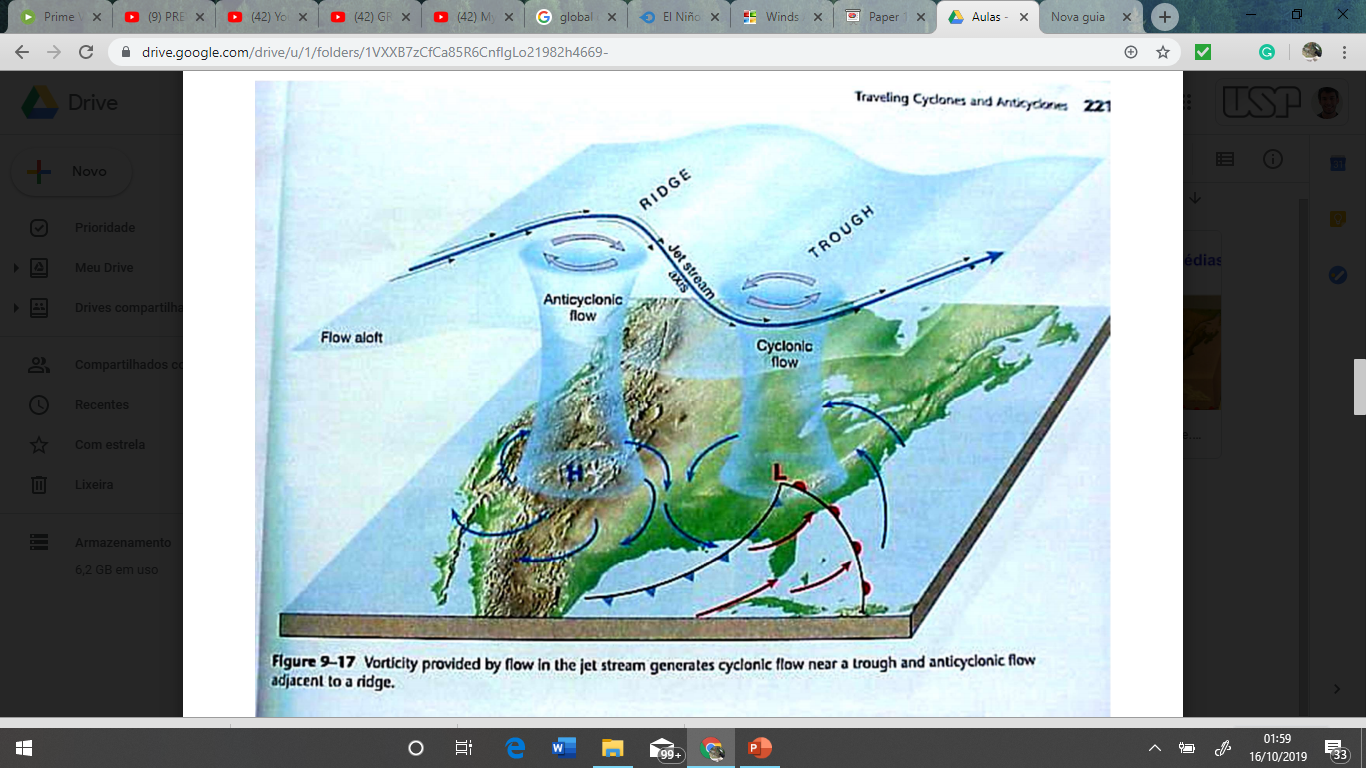 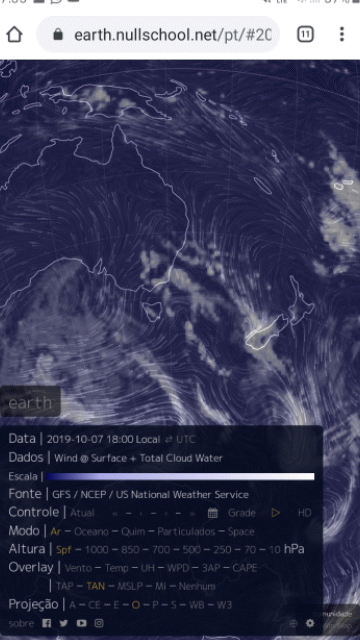 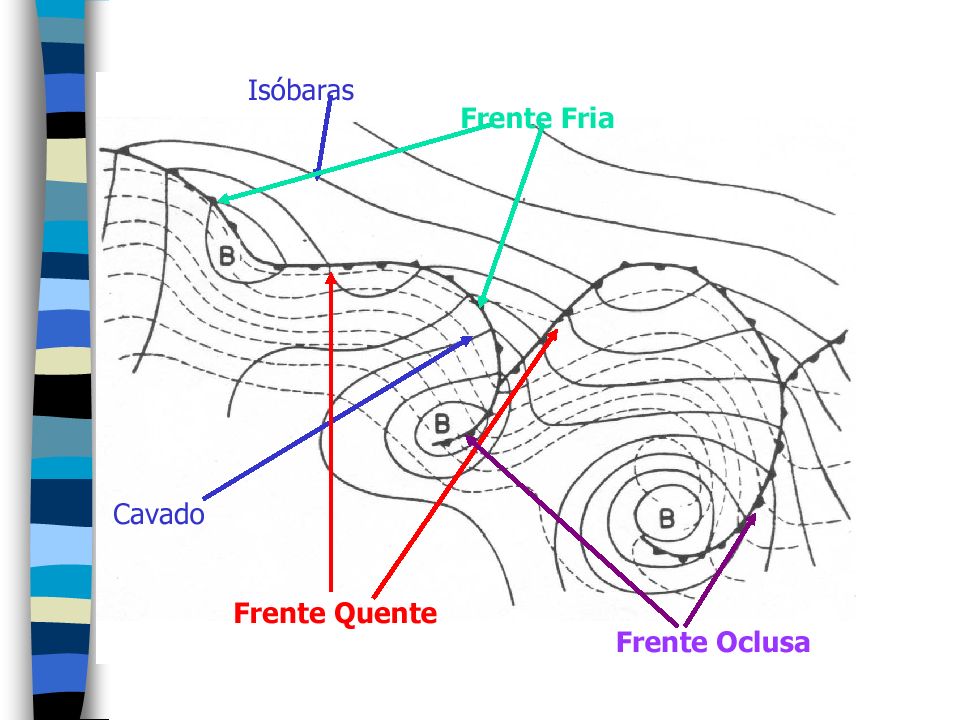 Formação comum na região extratropical Sul.Exceção a transição Pacífico-Atlântico (bloqueio dos Andes).
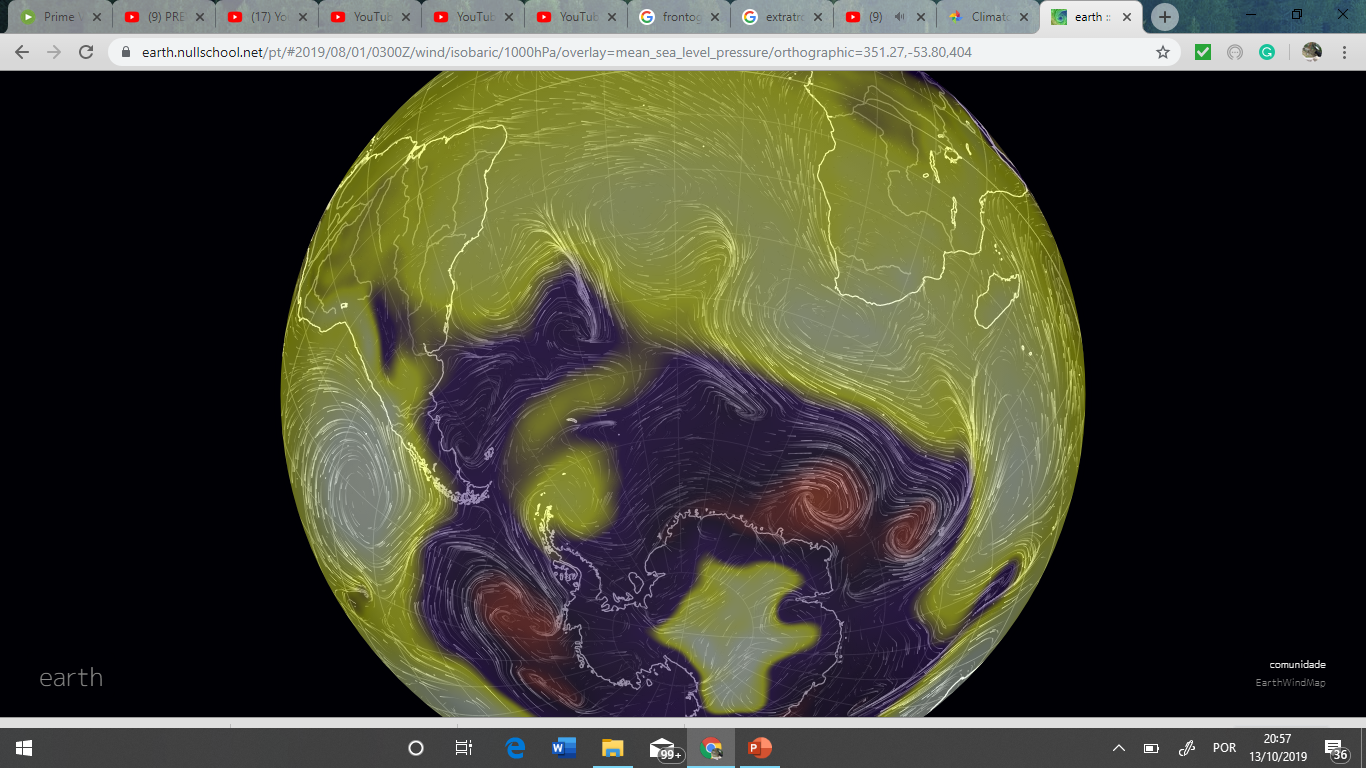 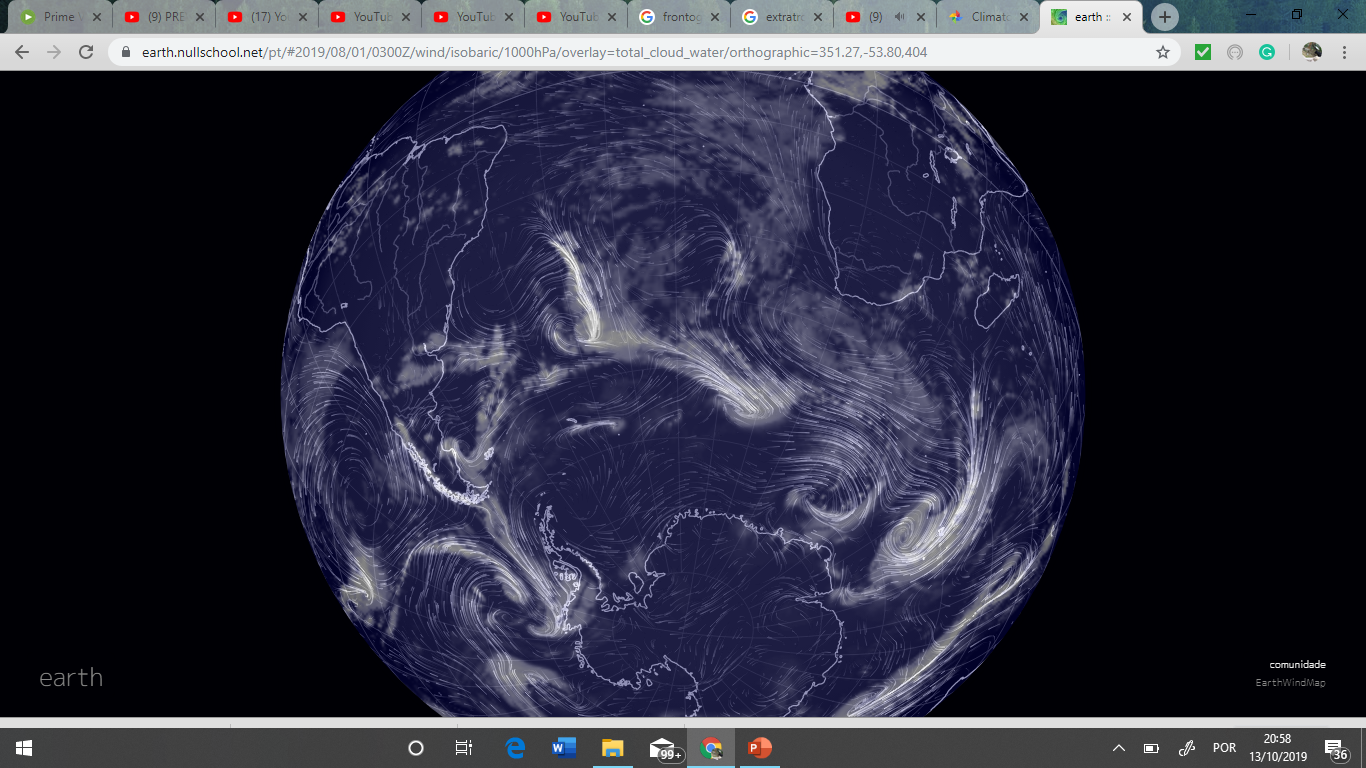 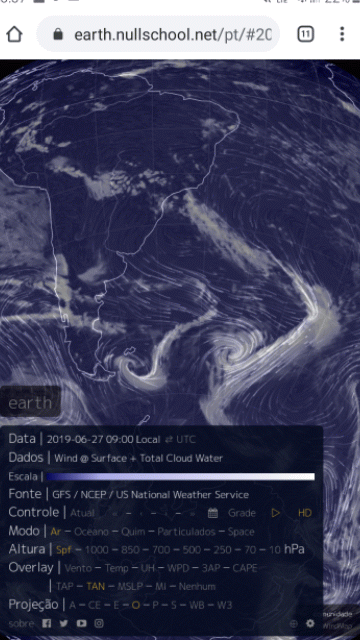 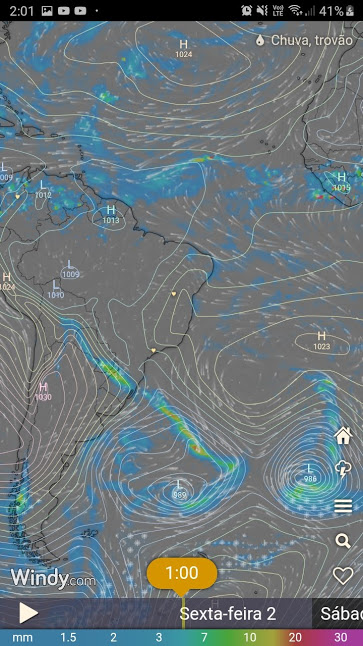 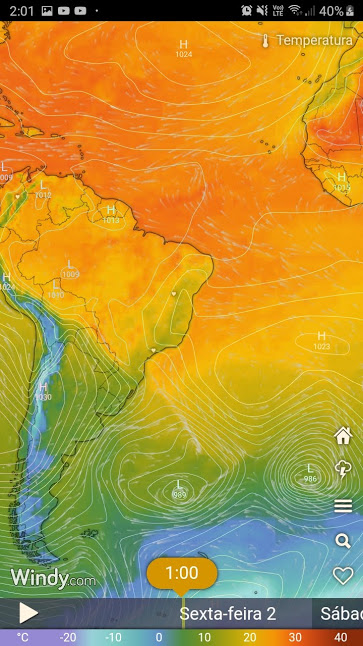 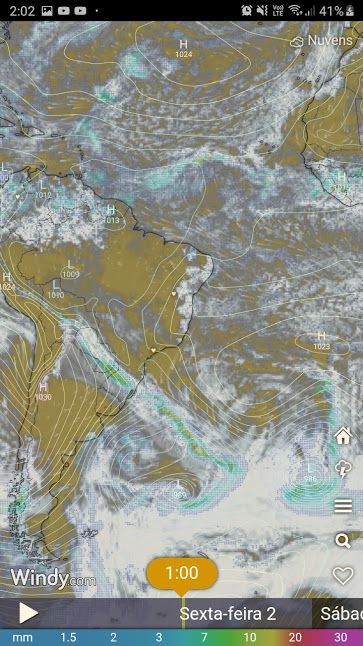 Sistemas frontais em superfície
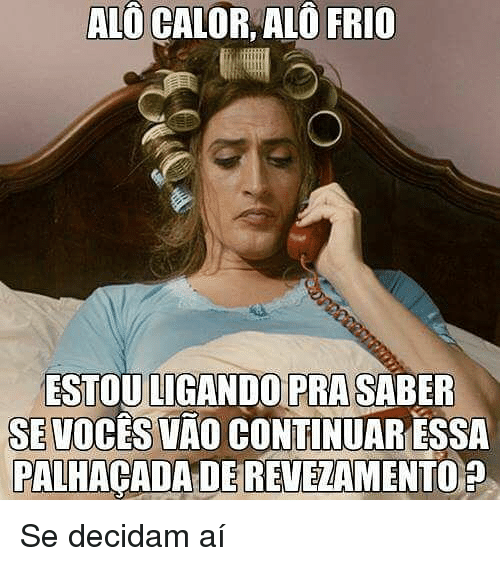 O que acontece em superfície?
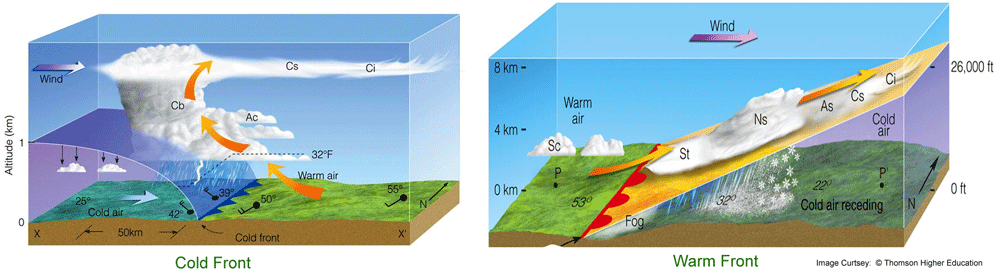 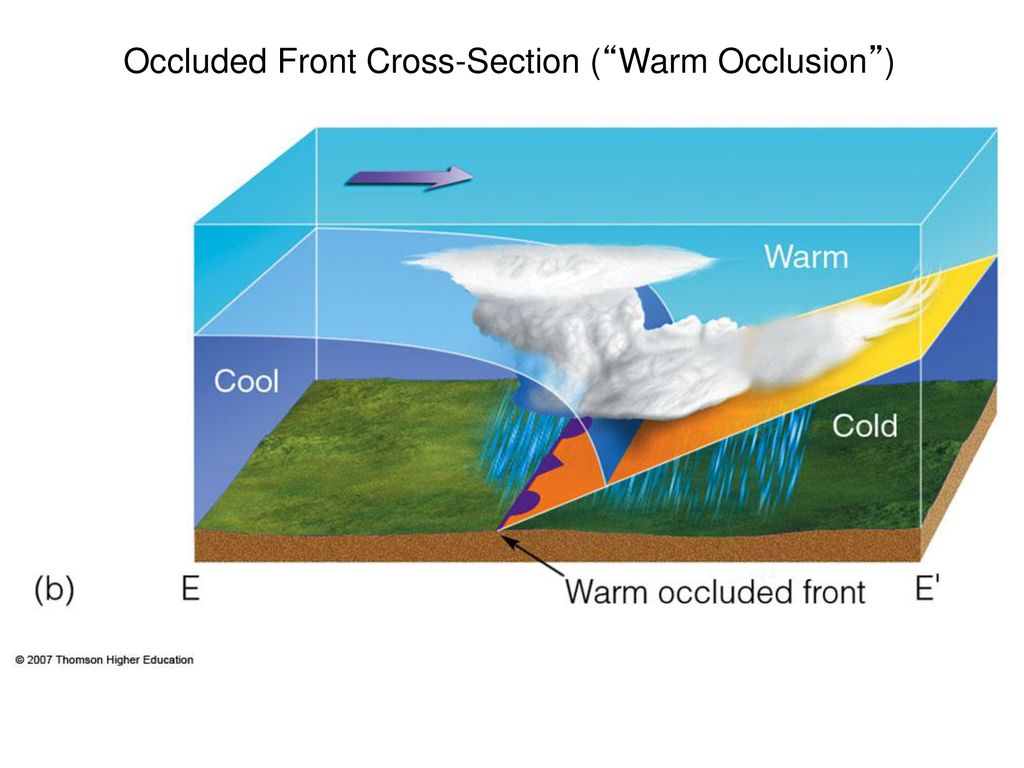 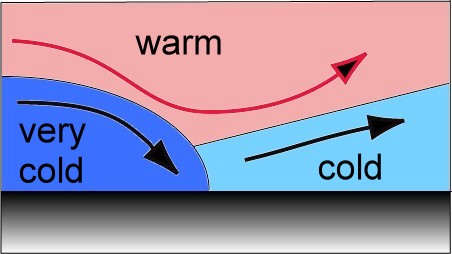 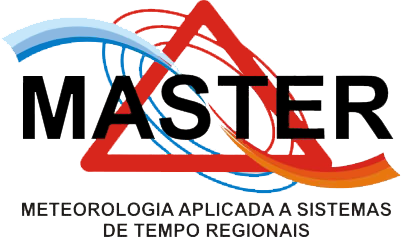 http://www.master.iag.usp.br/
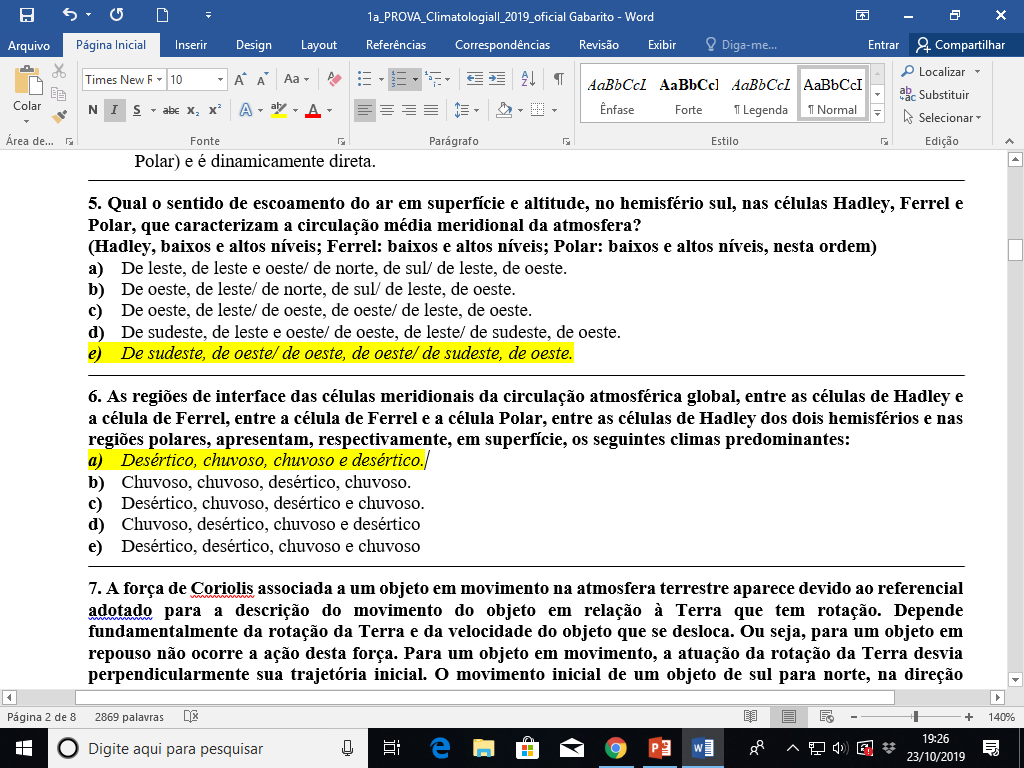 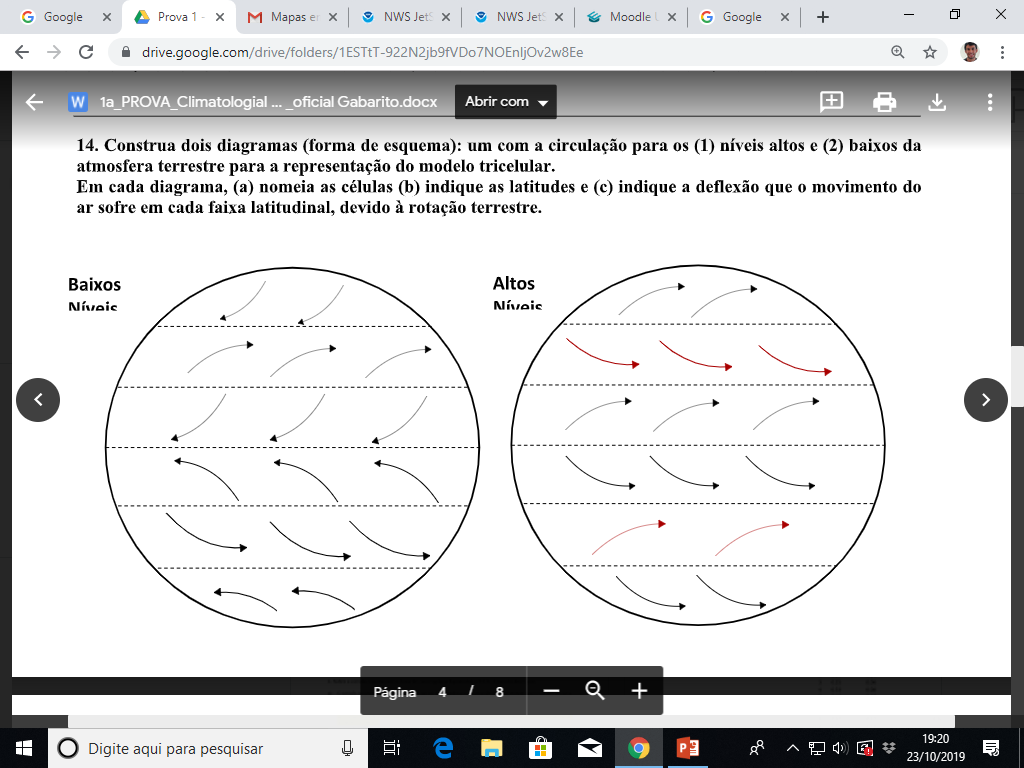